Human Abilities: Vision & Cognition
October 18, 2023
[Speaker Notes: --- got to break at 53 minutes… way too late.  Had to skip second in class experiment and all the interference memory slides at the end -> cut some 1st half content and do HoF/S faster to get first half done in 40 min


--- last year ---

Ended exactly on time and had a 20 min break

------two years ago -----
Plan: 40 min + 20 min break + 45 min after break including 2 exercises  (last year went 5 min over. Cut 2 slides somewhere)

------

broke at 60 min in for 20 min (leaving 40 min)
-- note including 10 min at start finishing last lecture]
Hall of Fame or Shame?
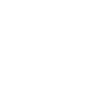 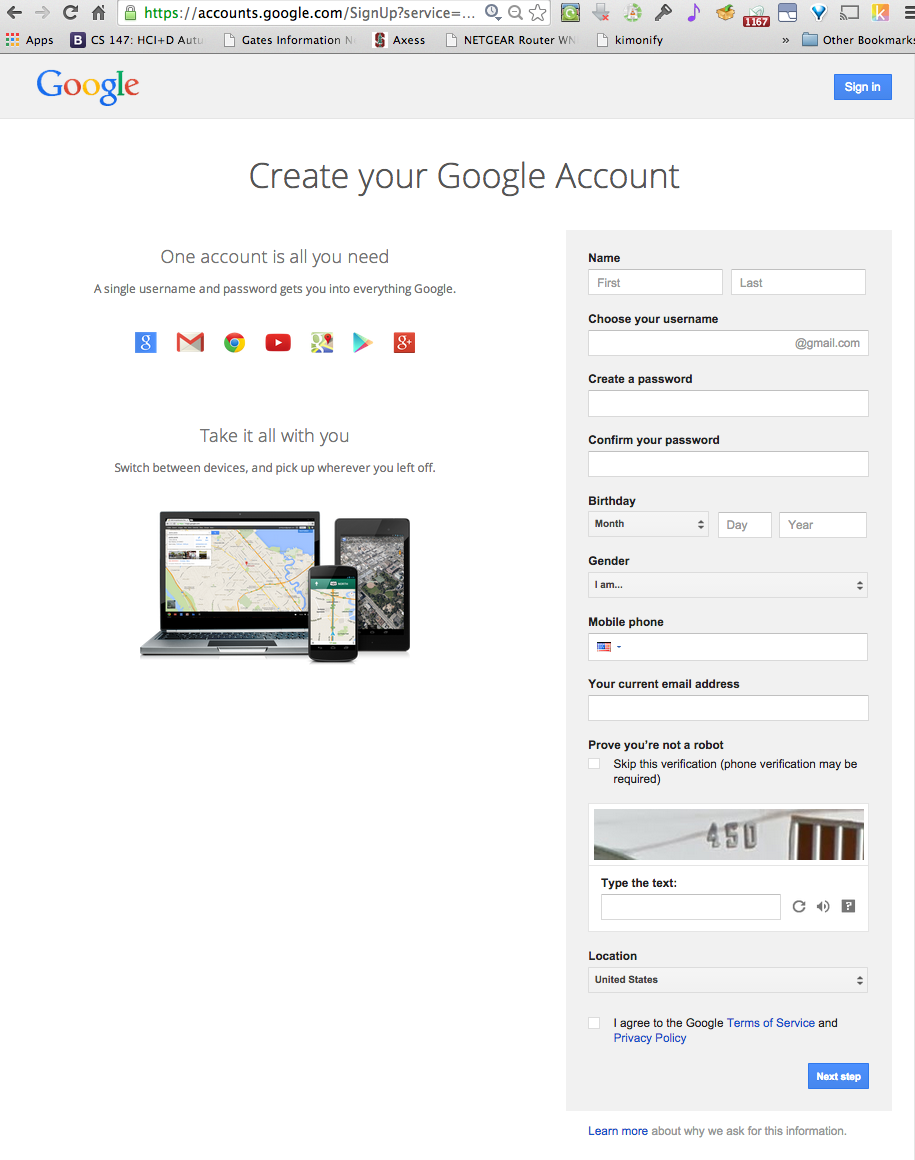 Autumn 2023
dt+UX: Design Thinking for User Experience Design, Prototyping & Evaluation
2
Hall of Fame or Shame?
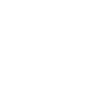 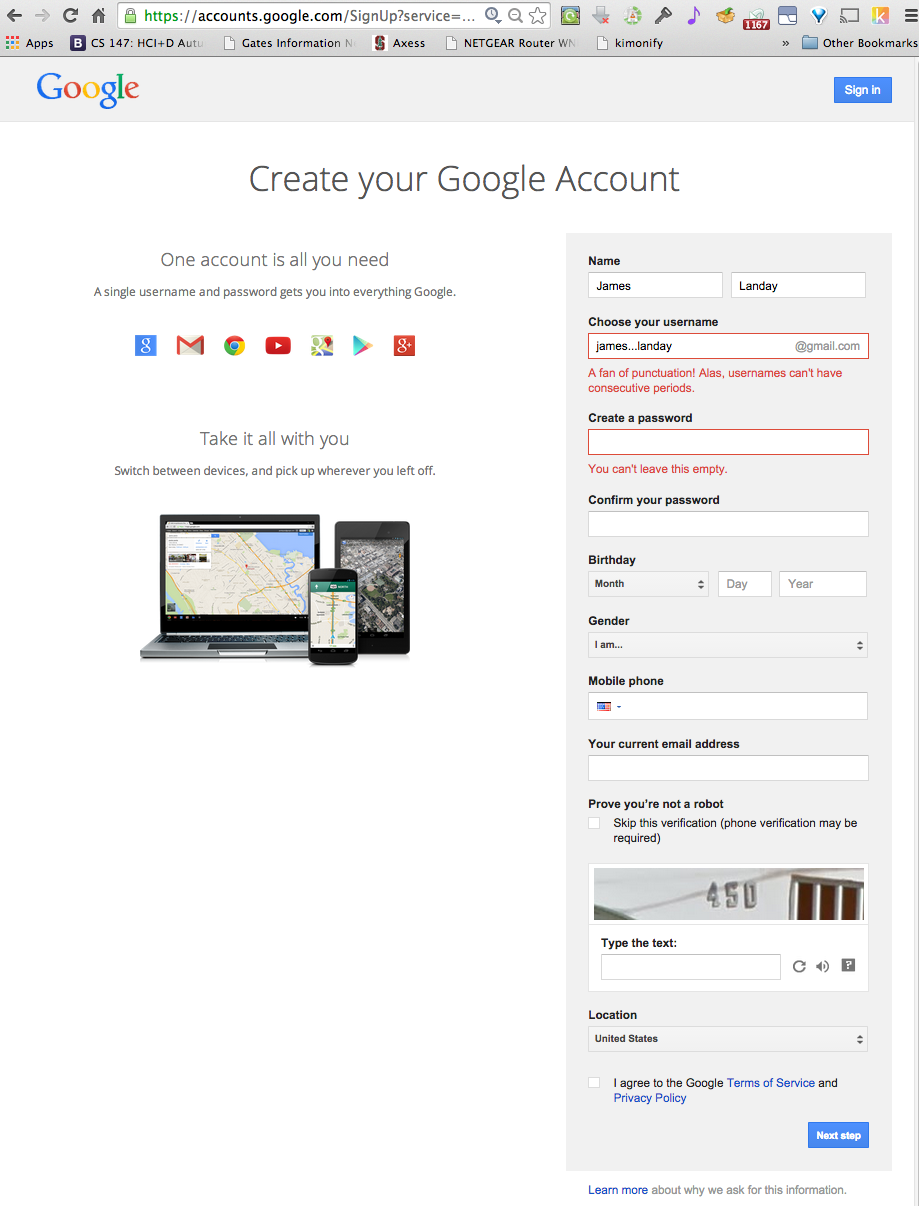 Autumn 2023
dt+UX: Design Thinking for User Experience Design, Prototyping & Evaluation
3
[Speaker Notes: What do we like?

What could be improved?]
Hall of Fame! (but still some issues…)
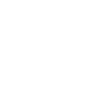 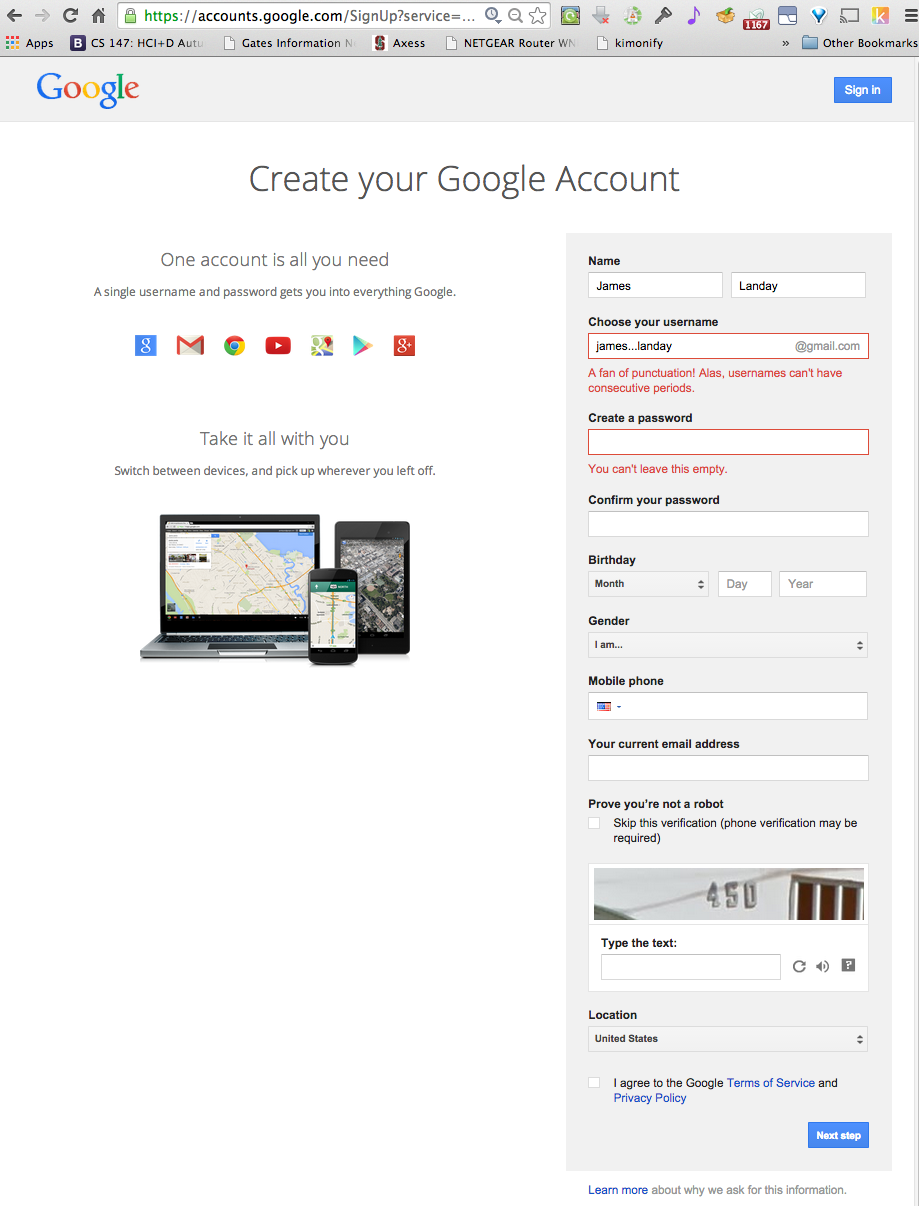 Clearly highlights error (red text & box)

Tells me what I did wrong/how to fix it

In user’s language
(but, be careful w/ humor)

Red may be an issue when used alone, more later...
Autumn 2023
dt+UX: Design Thinking for User Experience Design, Prototyping & Evaluation
4
Hall of Fame!
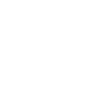 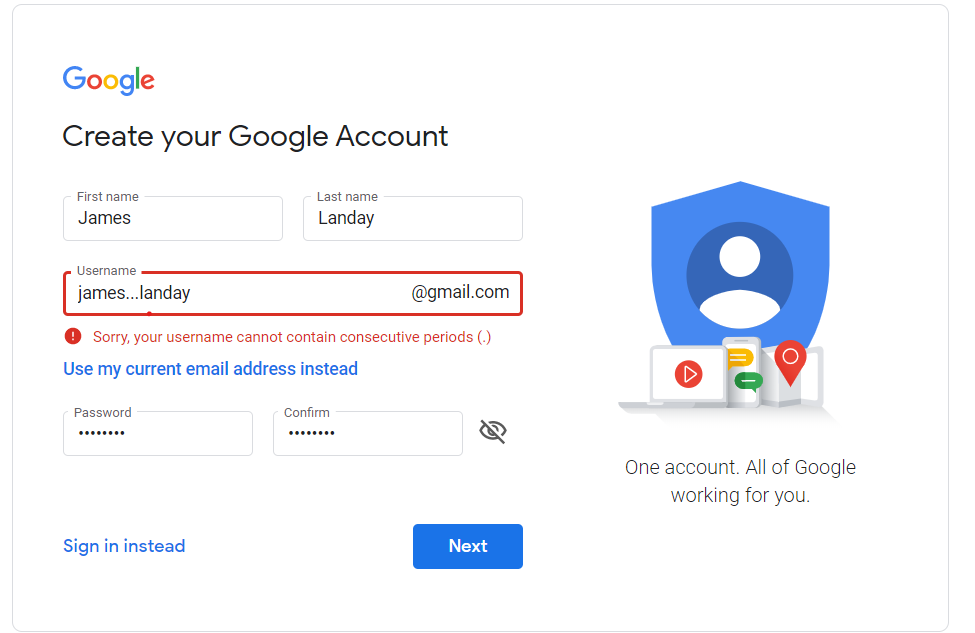 Clearly highlights error (red text & box)

Tells me what I did wrong/how to fix it

In user’s language
(but, be careful w/ humor)

Red may be an issue when used alone, more later...

New version fixes these 2 problems
	- adds caution icon & removes the humor
Autumn 2023
dt+UX: Design Thinking for User Experience Design, Prototyping & Evaluation
5
[Speaker Notes: When I tried it again last year it was much improved
(the current version is different again, but similar to this in terms of the error handling)]
Hall of Fame or Shame?
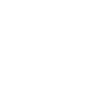 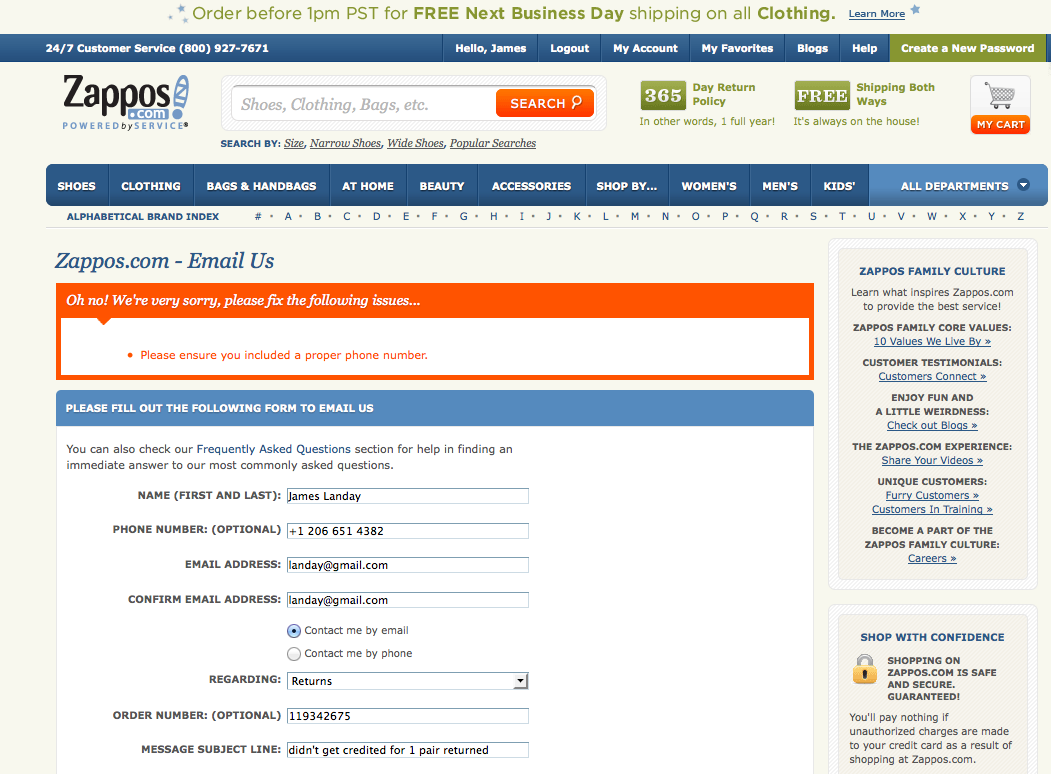 Autumn 2023
dt+UX: Design Thinking for User Experience Design, Prototyping & Evaluation
6
[Speaker Notes: I had to return some shoes to zappos.com
They didn’t give me full credit so I had to fill out a form

What do we like?

What could be improved?]
Hall of Shame!
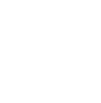 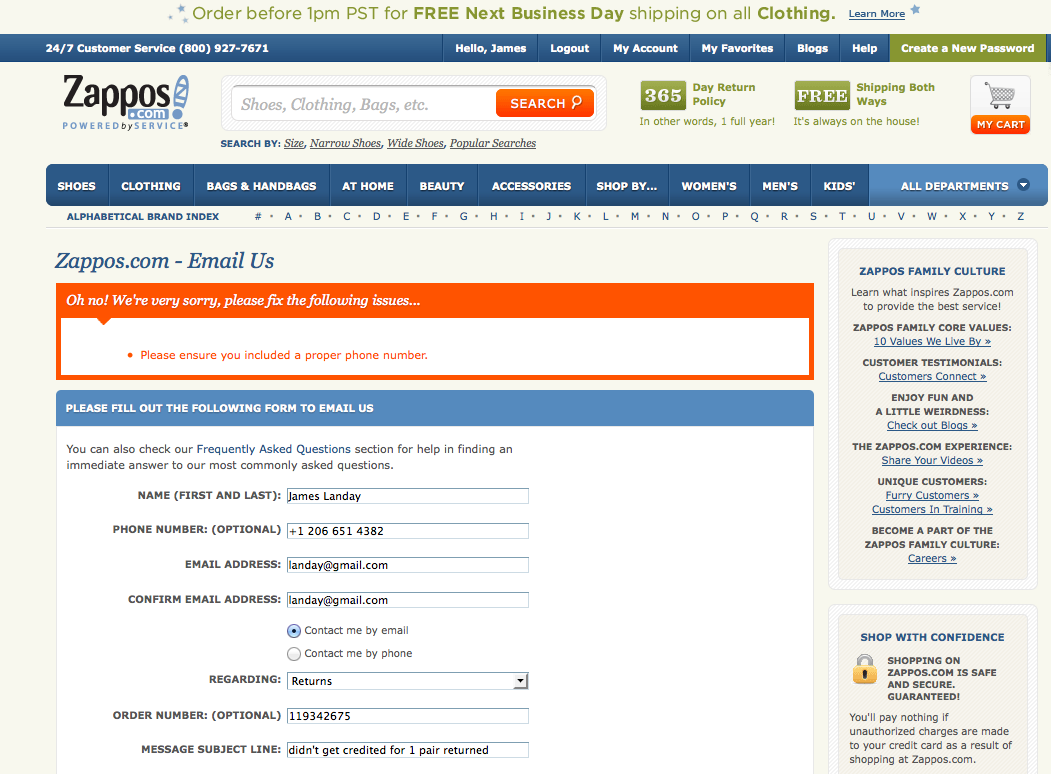 Like
error message prominent with different color & shape

Wish
where is the error?
what’s wrong with it?
parse & fix it yourself!
Autumn 2023
dt+UX: Design Thinking for User Experience Design, Prototyping & Evaluation
7
Hall of Shame!
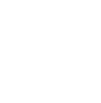 Update (today)
	- no longer have that form (uses phone, SMS, live chat)
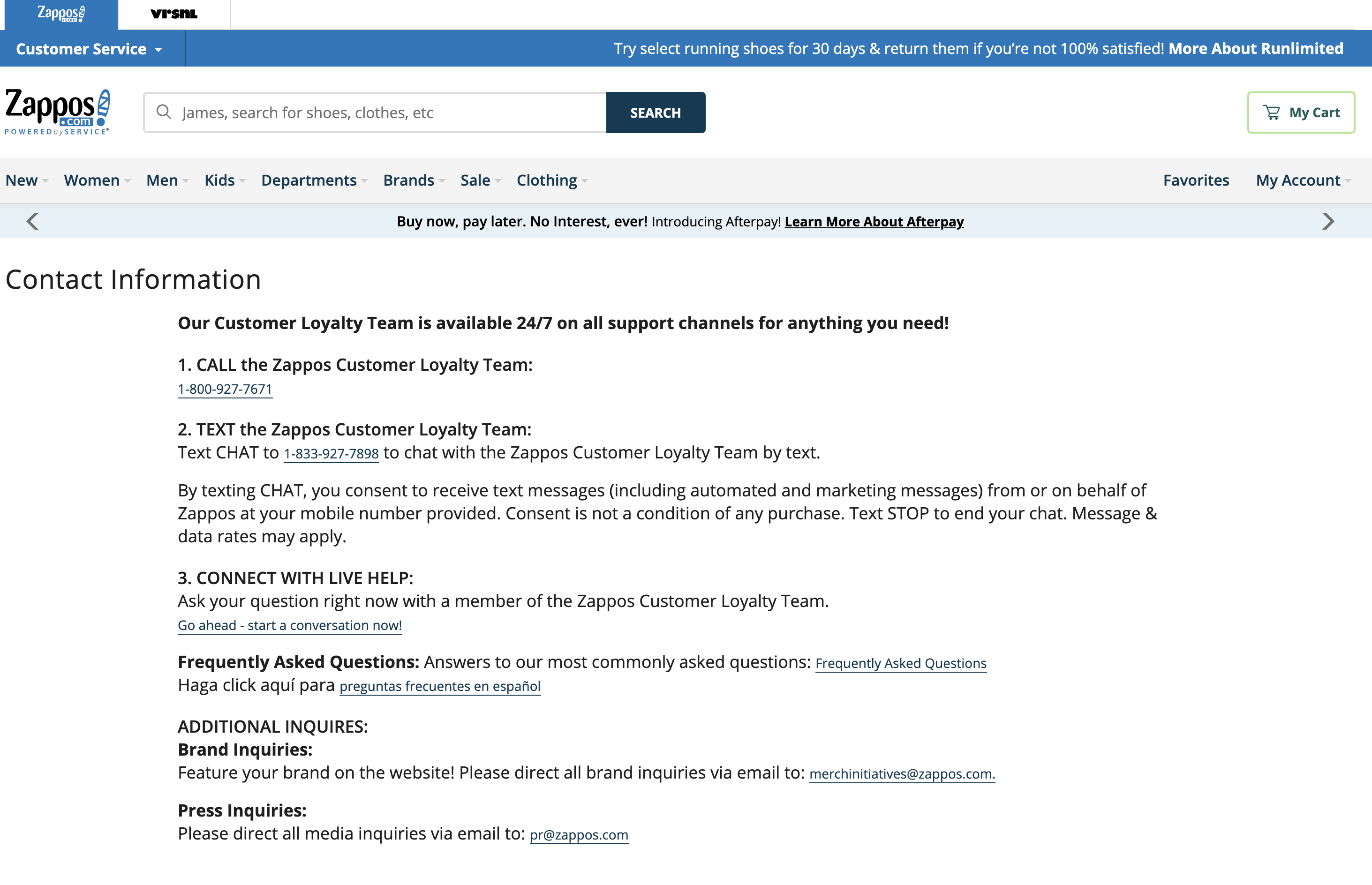 Autumn 2023
dt+UX: Design Thinking for User Experience Design, Prototyping & Evaluation
8
[Speaker Notes: Newer version. They got rid of the form.]
Human Abilities: Vision & Cognition
October 18, 2023
[Speaker Notes: Why are we learning this? We can give you guidelines on what to do and what not to do (and there was some of this in the visual design lecture next Monday and there will be more here), but it is important to understand some of the human machinery that UNDERLIES these design guidelines. We will give you some of that today. You could take an entire course on these topics, visual perception, human memory, and the human motor system, but we are going to give you a quick summary today.

Goal: 45 min + 20 min break + 45 min

--- last year ---

Ended exactly on time and had a 20 min break

---- last year ---
45 min + 15 min break + 45 min after break including 2 exercises  (but went 5 min over. Cut 2 slides somewhere)]
Outline
Human visual system
Guidelines for design
Team Break
Models of human performance (MHP)
Two in class experiments
Memory
Autumn 2023
dt+UX: Design Thinking for User Experience Design, Prototyping & Evaluation
10
Why Study Color?
Color can be a powerful tool to improve user interfaces by communicating key information

Inappropriate use of color can severely reduce the performance of systems we build
Autumn 2023
dt+UX: Design Thinking for User Experience Design, Prototyping & Evaluation
11
Visible Spectrum
There is an order to the colors… ROY G. BIV
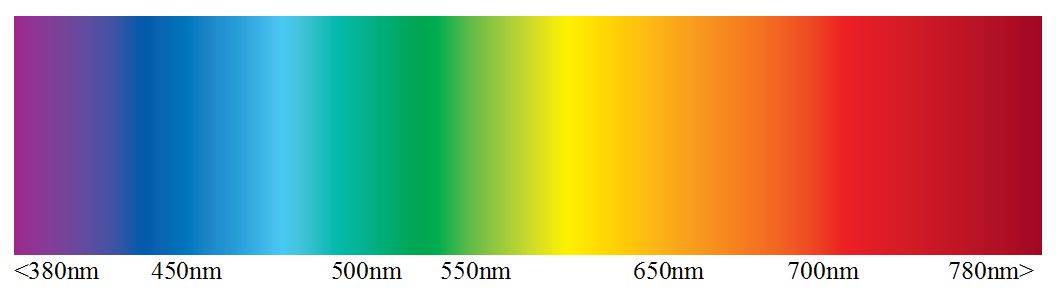 UV
IR
Wavelength (nm)
Do not use that ordering to order data!
(next lecture: example of how unusable a map is using this ordering for elevation)
Autumn 2023
dt+UX: Design Thinking for User Experience Design, Prototyping & Evaluation
12
[Speaker Notes: Here is an image of the visible spectrum, from 380nm on the left, violet, to 780nm on the right, red.
[ADVANCE]
And there is an ordering of the colors that maps to the wavelengths…
From Right to Left people use the pneumonic Roy G. Biv: red, orange, yellow, green, blue, indigo, violet

But do not use that to order data!]
Human Visual System
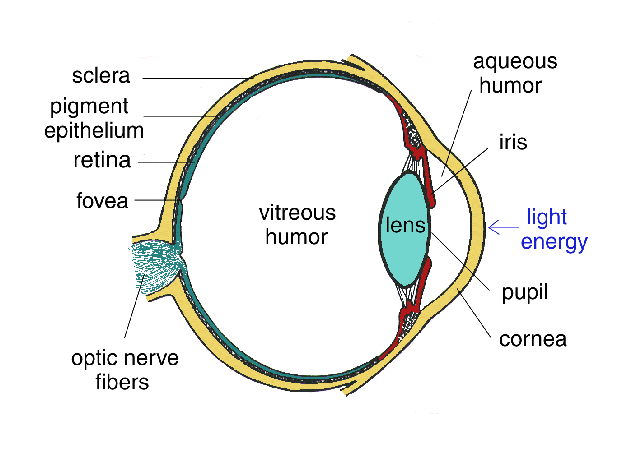 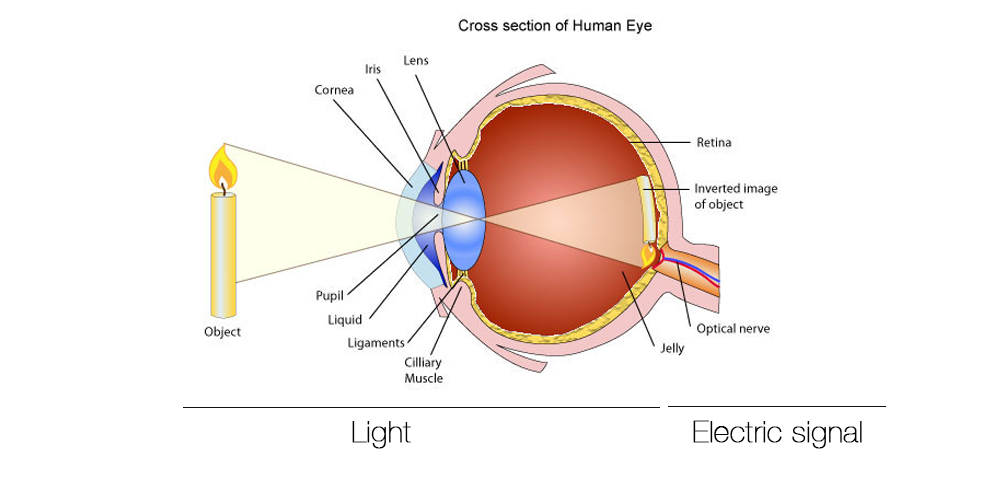 Light passes through lens

Focused on retina
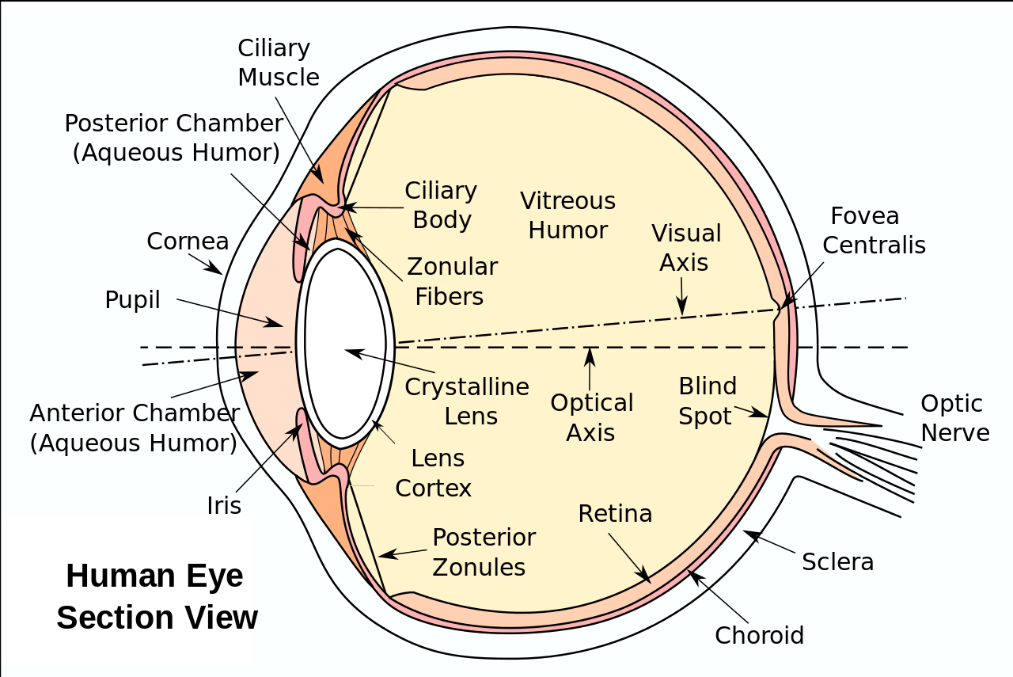 http://obsessive-coffee-disorder.com/wp-content/uploads/2014/11/eye1.jpg
Autumn 2023
dt+UX: Design Thinking for User Experience Design, Prototyping & Evaluation
13
[Speaker Notes: This is how the human visual system works.
You may remember how lenses work from high school or college physics.]
Retina
Retina covered with two types of light-sensitive receptors called?
rods
primarily for night vision & perceiving movement
sensitive to broad spectrum of light
can’t discriminate between colors
sense to intensity or shades of gray

cones
used to sense color
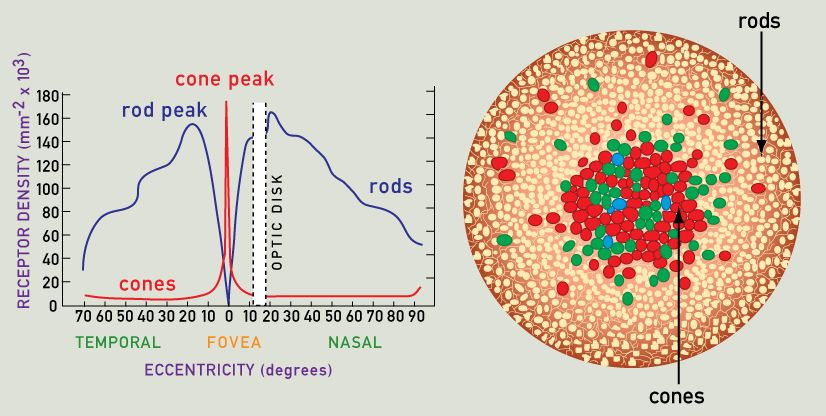 http://www.webexhibits.org/causesofcolor/1G.html
Autumn 2023
dt+UX: Design Thinking for User Experience Design, Prototyping & Evaluation
14
[Speaker Notes: [ADVANCE]
[ADVANCE]
Anyone notice anything interesting about the distribution of the rods and cones?]
Retina
Center of retina has most of the cones  
allows for high acuity of objects focused at center





Edge of retina is dominated by rods   
allows detecting motion of threats in periphery
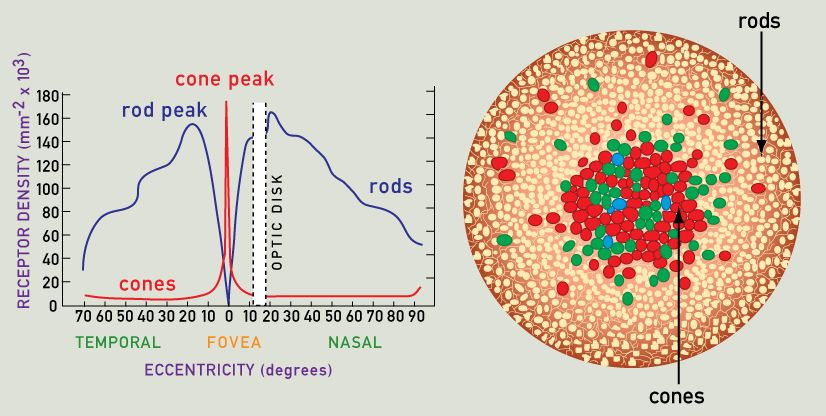 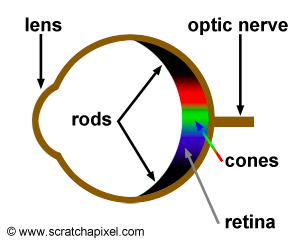 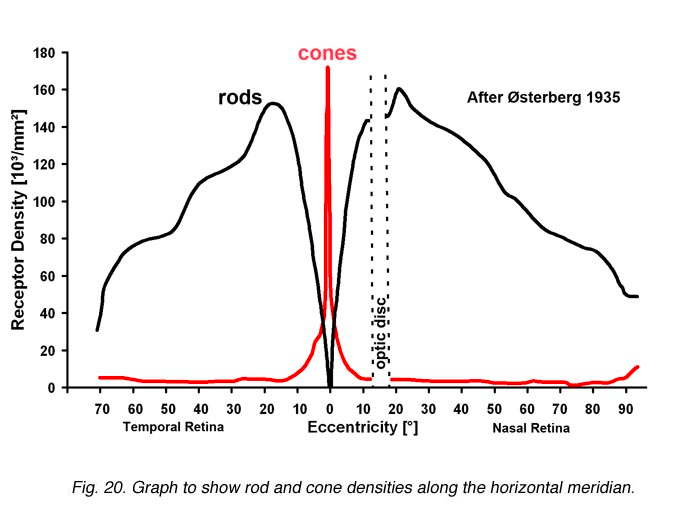 http://www.webexhibits.org/causesofcolor/1G.html
http://webvision.med.utah.edu/imageswv/Ostergr.jpeg
Autumn 2023
dt+UX: Design Thinking for User Experience Design, Prototyping & Evaluation
15
[Speaker Notes: Here are a couple of other ways of seeing the distribution of the rods and cones
[ADVANCE]
Acuity is the ability to see fine details in an image
[ADVANCE]]
Color Perception via Cones
“Photopigments” used to sense color
3 types: blue, green, “red” (really yellow)
each sensitive to different band of spectrum 
ratio of neural activity of the 3  color
other colors are perceived bycombining stimulation
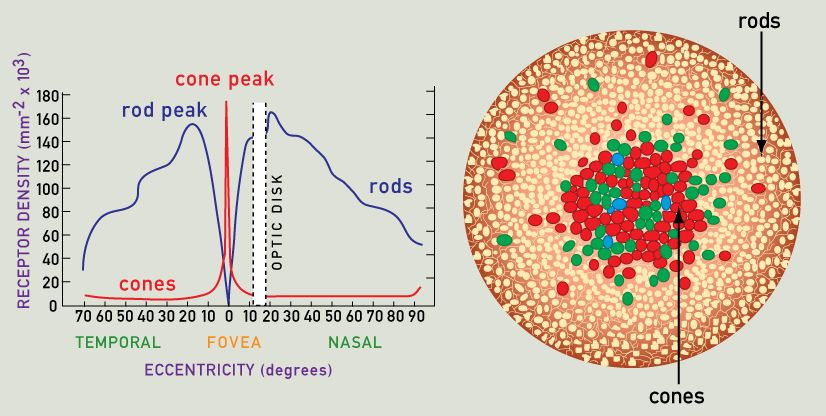 http://www.webexhibits.org/causesofcolor/1G.html
Autumn 2023
dt+UX: Design Thinking for User Experience Design, Prototyping & Evaluation
16
Color Sensitivity
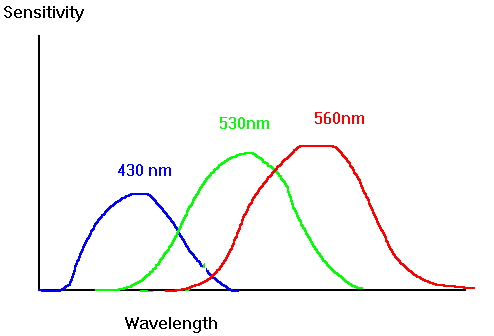 https://www.siggraph.org/education/materials/HyperGraph/color/images/colorspc.gif
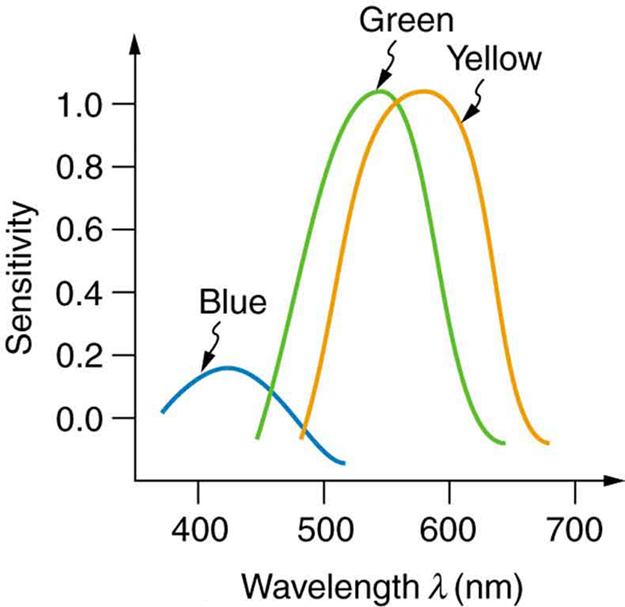 AKA Red
lots of overlap
not as sensitiveto blue
http://archive.cnx.org/contents/d42c807d-a9fa-4e3d-83d0-0f7c745b51a0@4/color-and-color-vision#import-auto-id1844887
Autumn 2023
dt+UX: Design Thinking for User Experience Design, Prototyping & Evaluation
17
[Speaker Notes: See anything interesting here?

We are NOT as sensitive to blue
[ADVANCE]
2) There is lots of overlap between the 3 photopigments
[ADVANCE]

Image from: http://archive.cnx.org/contents/d42c807d-a9fa-4e3d-83d0-0f7c745b51a0@4/color-and-color-vision#import-auto-id1844887]
Color Sensitivity
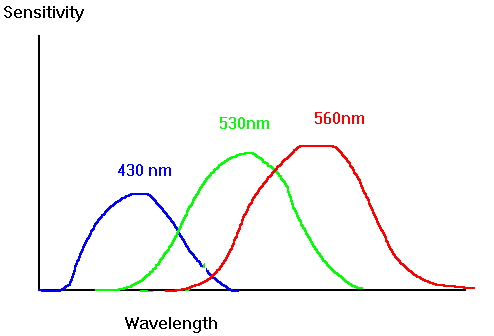 https://www.siggraph.org/education/materials/HyperGraph/color/images/colorspc.gif
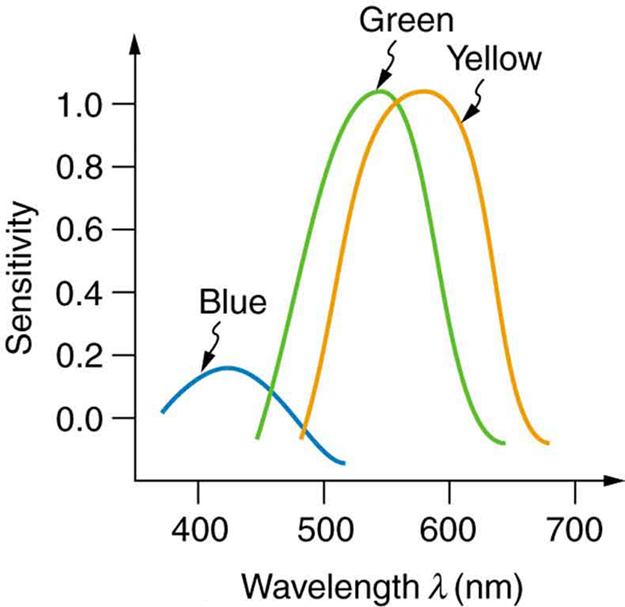 AKA Red
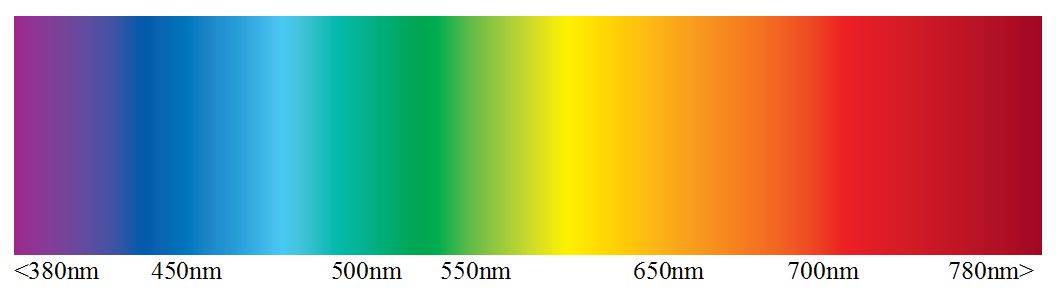 http://archive.cnx.org/contents/d42c807d-a9fa-4e3d-83d0-0f7c745b51a0@4/color-and-color-vision#import-auto-id1844887
Autumn 2023
dt+UX: Design Thinking for User Experience Design, Prototyping & Evaluation
18
[Speaker Notes: If I underlay that spectrum from the earlier slide you can see clearly that the ”red” cone sensitivity is clearly centered on YELLOW (though probably more of the area under the curve is in the red).

Image from: http://archive.cnx.org/contents/d42c807d-a9fa-4e3d-83d0-0f7c745b51a0@4/color-and-color-vision#import-auto-id1844887]
Distribution of Photopigments
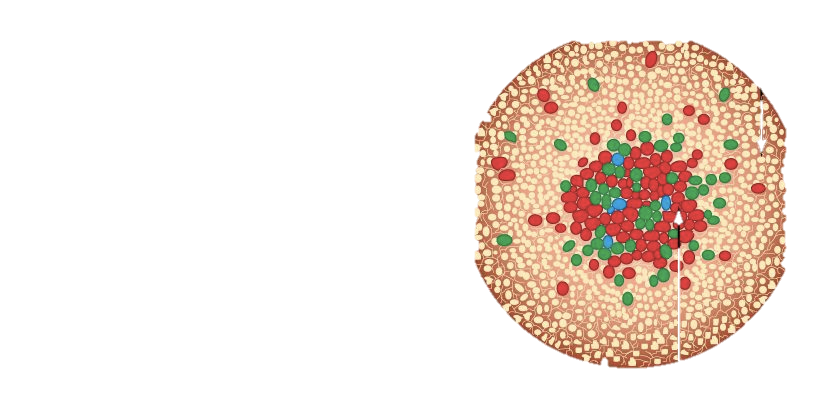 Not distributed evenly – mainly reds (64%) & very few blues (4%) 
insensitivity to short wavelengths (blue)

Few blue cones in retina center (high acuity)  
“disappearance” of small blue objects you fixate on

As we age lens yellows & absorbs shorter wavelengths 
sensitivity to blue is even more reduced

Implication
don’t rely on blue for text or small objects!
http://www.webexhibits.org/causesofcolor/1G.html
Autumn 2023
dt+UX: Design Thinking for User Experience Design, Prototyping & Evaluation
19
[Speaker Notes: Let's talk more about the distribution of the photopigments across Red, Green, and Blue. They aren't distributed evenly at all! 
Mainly reds and very few blues.
[ADVANCE]
insensitivity to blue light
[ADVANCE]
Few of the blue ones are in the center. Where we have high acuity.
[ADVANCE]
Disappearance of small blue objects.
[ADVANCE]
As we age the lens yellows... absorbs shorter wavelengths
[ADVANCE]
Sensitivity to blue gets even worse!
[ADVANCE]
Don't use blue for small objects, e.g., text.
Original choice of blue links on the web was a bad idea!]
Focus
Different wavelengths of light focused at different distances behind eye’s lens
need for constant refocusing  ?
causes fatigue
be careful about color combinations
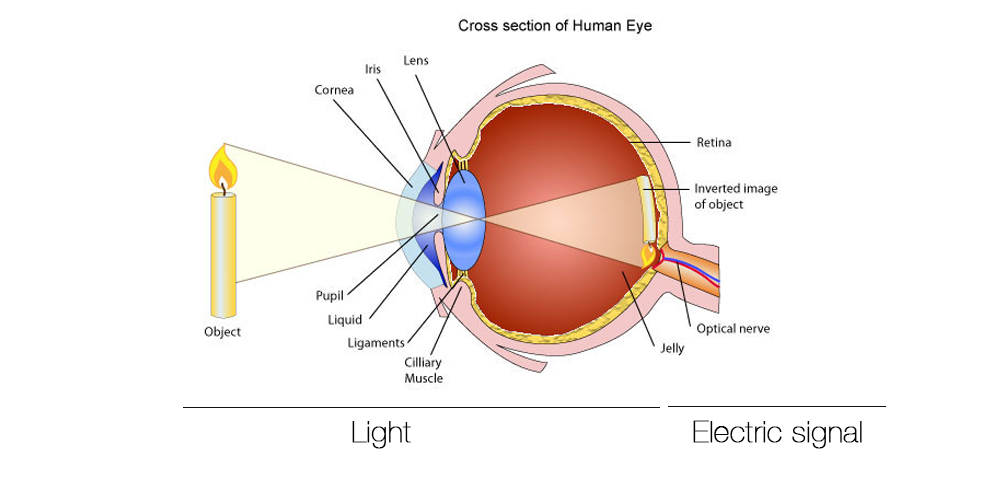 Autumn 2023
dt+UX: Design Thinking for User Experience Design, Prototyping & Evaluation
20
[Speaker Notes: different wavelengths will focus at different distances through a lens... so we use little muscles to change the shape of the lens.
call that refocusing
[ADVANCE]
it causes fatigue
[ADVANCE]
so be careful about color combinations physically near each other that cause this refocusing constantly]
Focus
Different wavelengths of light focused at different distances behind eye’s lens
need for constant refocusing  ?
causes fatigue
be careful about color combinations
Pure (saturated) colors require more focusing than less pure (desaturated)
don’t use saturated colors in UIs unless you really need something to stand out
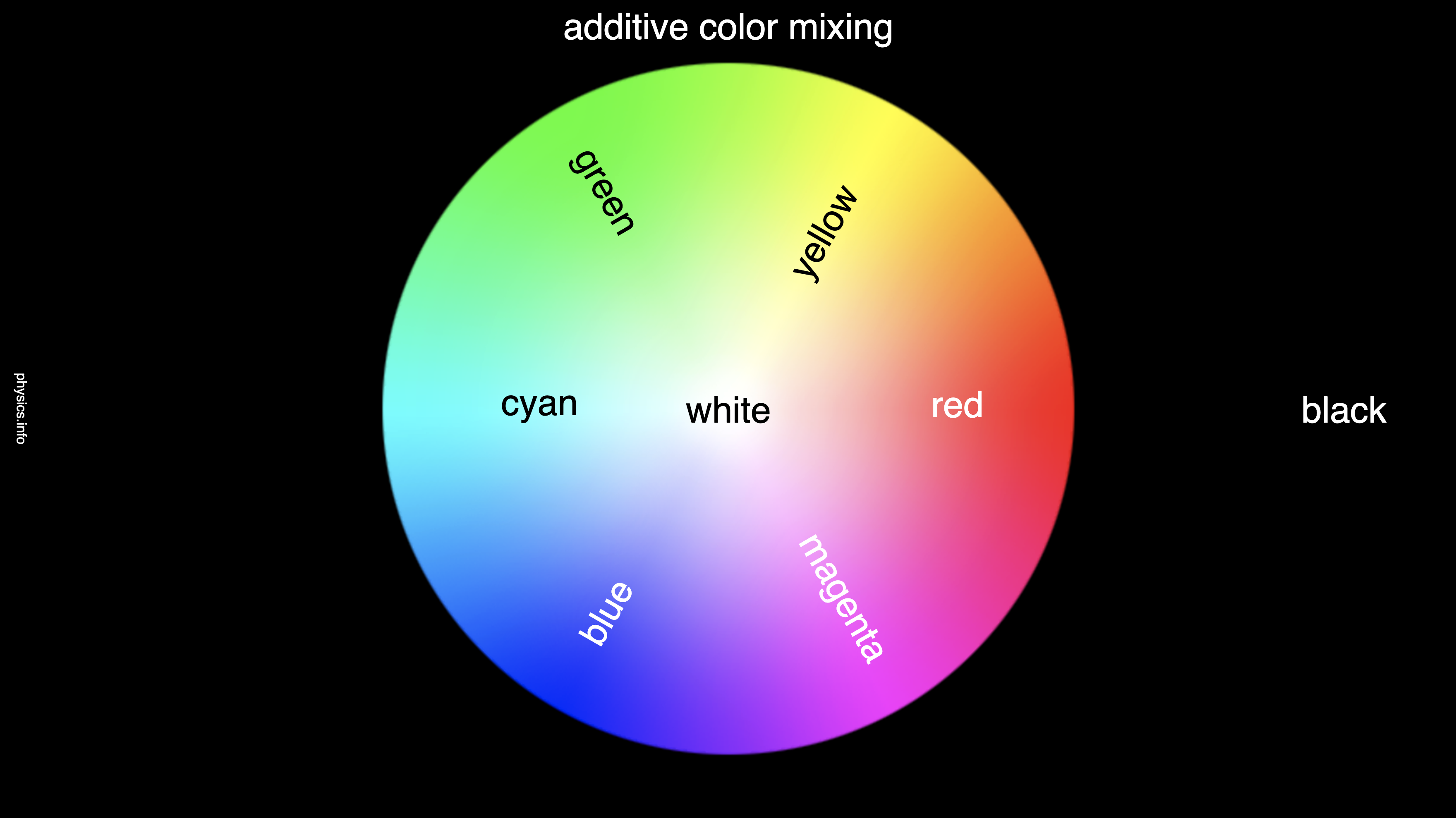 https://physics.info/color/
Autumn 2023
dt+UX: Design Thinking for User Experience Design, Prototyping & Evaluation
21
[Speaker Notes: Look at this color wheel. The pure or saturated colors are on the outside. As you move towards the center they are being mixed with gray and become desaturated. Those lighter colors are CLOSER together in frequency space if you look back on the color spectrum and thus when used together require less refocusing and thus less strain on the eye.]
Focus
Different wavelengths of light focused at different distances behind eye’s lens
need for constant refocusing  ?
causes fatigue
be careful about color combinations
Pure (saturated) colors require more focusing than less pure (desaturated)
don’t use saturated colors in UIs unless you really need something to stand out
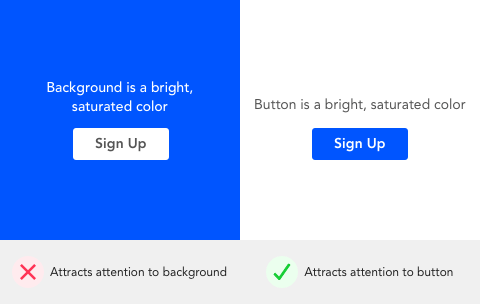 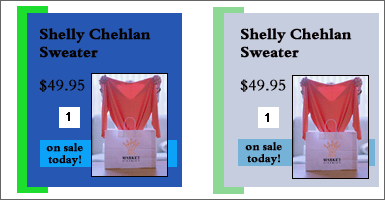 http://www.pallasweb.com/color.html
saturated bg         desaturated bg
Autumn 2023
dt+UX: Design Thinking for User Experience Design, Prototyping & Evaluation
22
[Speaker Notes: In the Left image, the background is saturated, the right is desaturated (how much gray)
Decreasing lightness helps, but much better on right with desaturated colors than saturated
(sweater will still “pop”)
[ADVANCE]
or see this example with the button. Using the saturated color for the button and the desaturated color for the background causes the button to pop]
Color Deficiency (Also known as “color blindness”)
Trouble discriminating colors
besets about 4.5% of population (~8% men, ~.5% women)
Two main types
different photopigment response most common
reduces capability to discern small color diffs
red-green deficiency is best known
lack of either green or red photopigment   can’t discriminate colors solely dependenton Red & Green
Key is to avoid single color distinctions
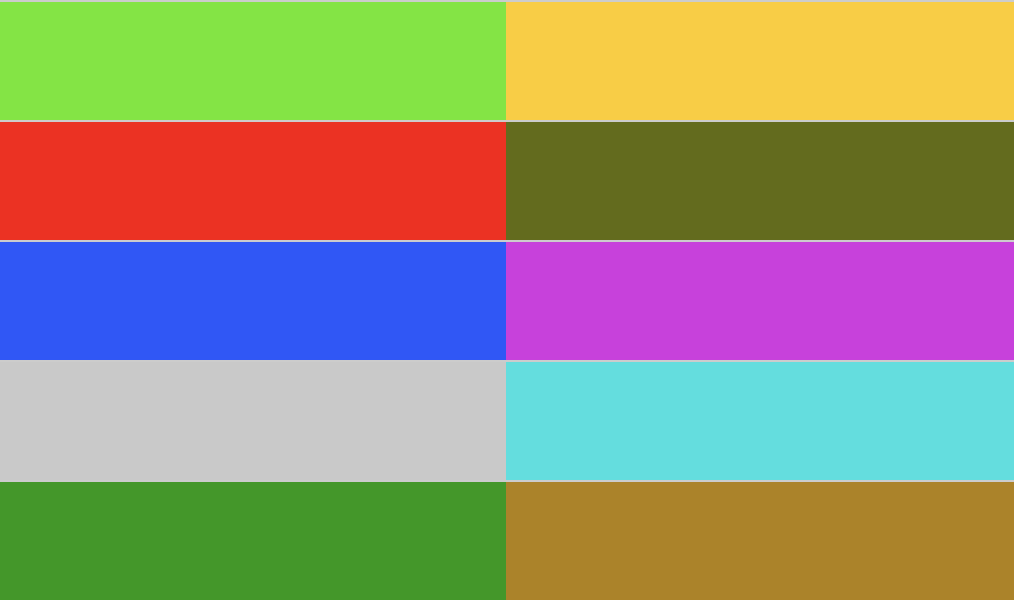 Difficult pairs for severe red deficient person to discern
https://www.color-blindness.com/red-green-color-blindness/
Autumn 2023
dt+UX: Design Thinking for User Experience Design, Prototyping & Evaluation
23
[Speaker Notes: 4.5% of population, mostly men
[ADVANCE]
Two types
[ADVANCE]
different photopigment response most common
[ADVANCE]
red-green deficiency (widely known). missing a photopigment.
[ADVANCE]
There are web sites where you can check your color palette for red/green color deficiency to ensure your colors won’t cause a problem.
Key is to avoid single color distinctions]
Color Guidelines
Avoid simultaneous display of highly saturated, spectrally extreme colors
e.g., no cyans/blues at the same time as reds, why?
refocusing!




desaturated combinations are better  pastels
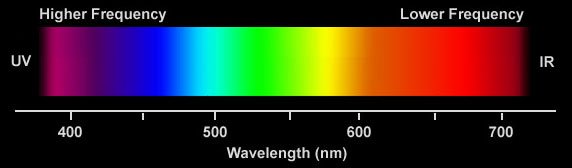 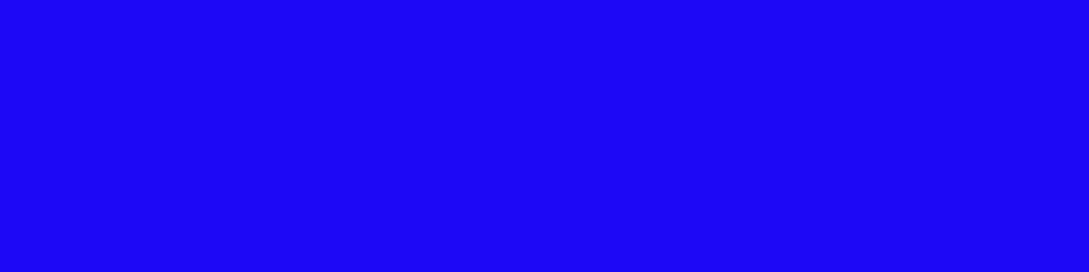 A Bad Color Combo
bad
Autumn 2023
dt+UX: Design Thinking for User Experience Design, Prototyping & Evaluation
24
[Speaker Notes: Some guildines
Avoid simultaneous...
why?
see how far they are in frequency space?
constant refocusing!]
Use the Hue Circle
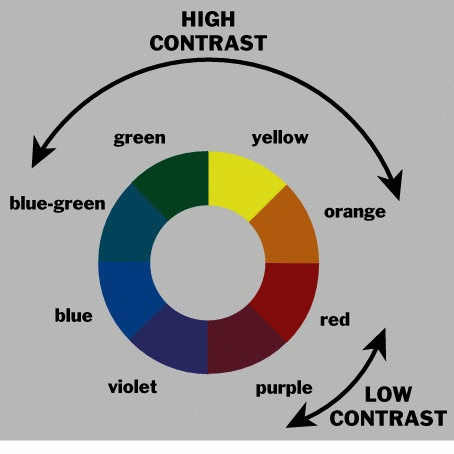 Pick non-adjacent colors
opponent colors go well together

red & green
	or yellow & blue
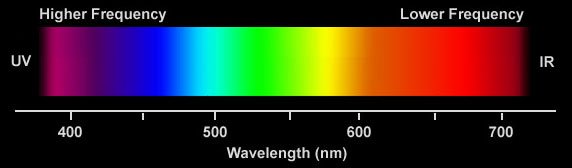 Autumn 2023
dt+UX: Design Thinking for User Experience Design, Prototyping & Evaluation
25
[Speaker Notes: There are even better schemes than opponent colors (we'll see that in the visual design lecture), but being across the circle means they are closer to each other in frequency and thus require less refocusing.]
Color Guidelines (cont.)
Avoid pure blue for text, lines & small shapes
Avoid adjacent colors that differ only in blue

Blue makes a great background color
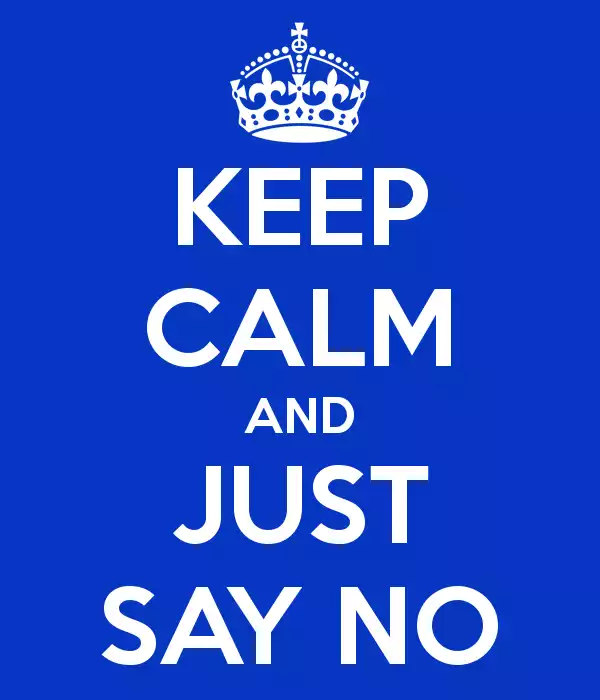 TO BLUE
Autumn 2023
dt+UX: Design Thinking for User Experience Design, Prototyping & Evaluation
26
[Speaker Notes: Mainly an issue for lots of text

blue makes a fine background color]
Administrivia
Grading on Assignment #2: POV, HMW, Experience Prototypes
A2 Group Presentation:	-: 0%	✓- -: 0%	✓-: 5%	✓: 68%	✓+: 28%	 ✓ ++: 0%A2 Individual Presentation:	-: 0%	✓- -: 0%	✓-: 3%	✓: 48%	✓+: 48%	 ✓ ++: 3%

Grading
buckets are weighed in the rubric so two minuses are not equal
note: each team member’s contribution will be assessed at the end of class & grades adjusted appropriately

Figma workshop – tonight at 7:30 PM in 392 Gates
Design systems next week
Autumn 2023
dt+UX: Design Thinking for User Experience Design, Prototyping & Evaluation
27
Prototype #2: Risky Rewards
Key Assumption
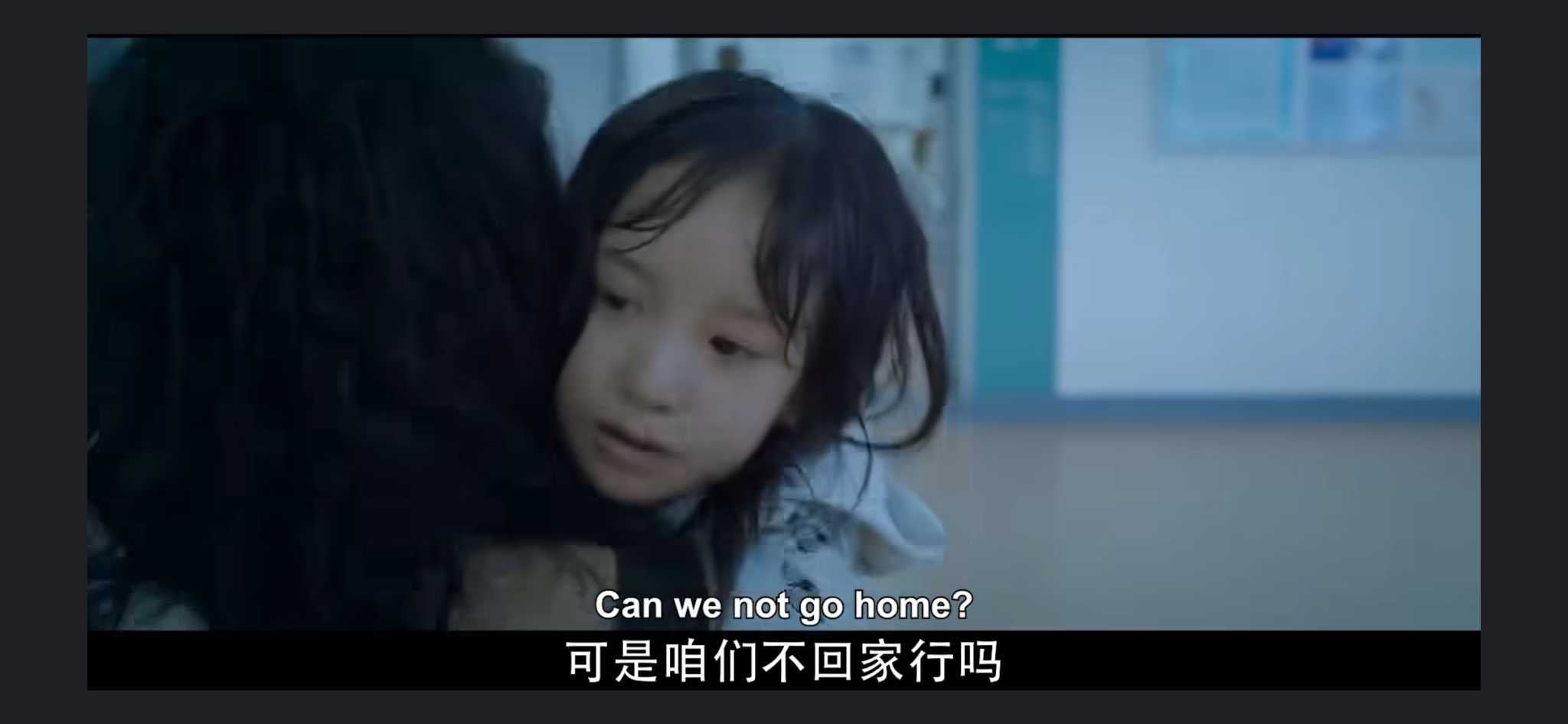 People will give unfamiliar shows/movies a chance if they receive rewards in return
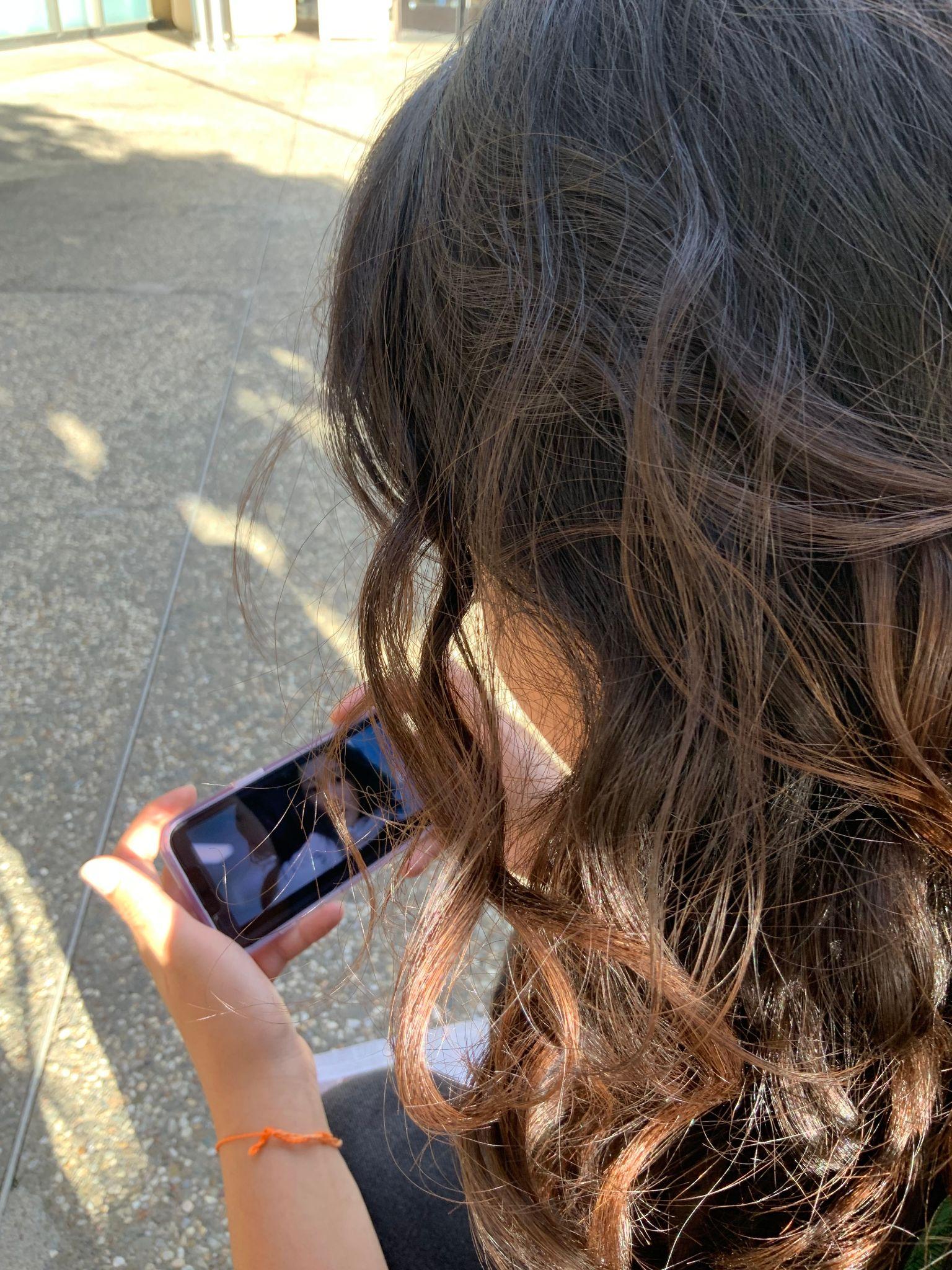 Methodology
Ask participant to…
Watch a snippet of video content outside of usual repertoire for a chance to win a gift card 
Rate:
Enjoyment  
Curiosity
How likely to continue watching
$10?
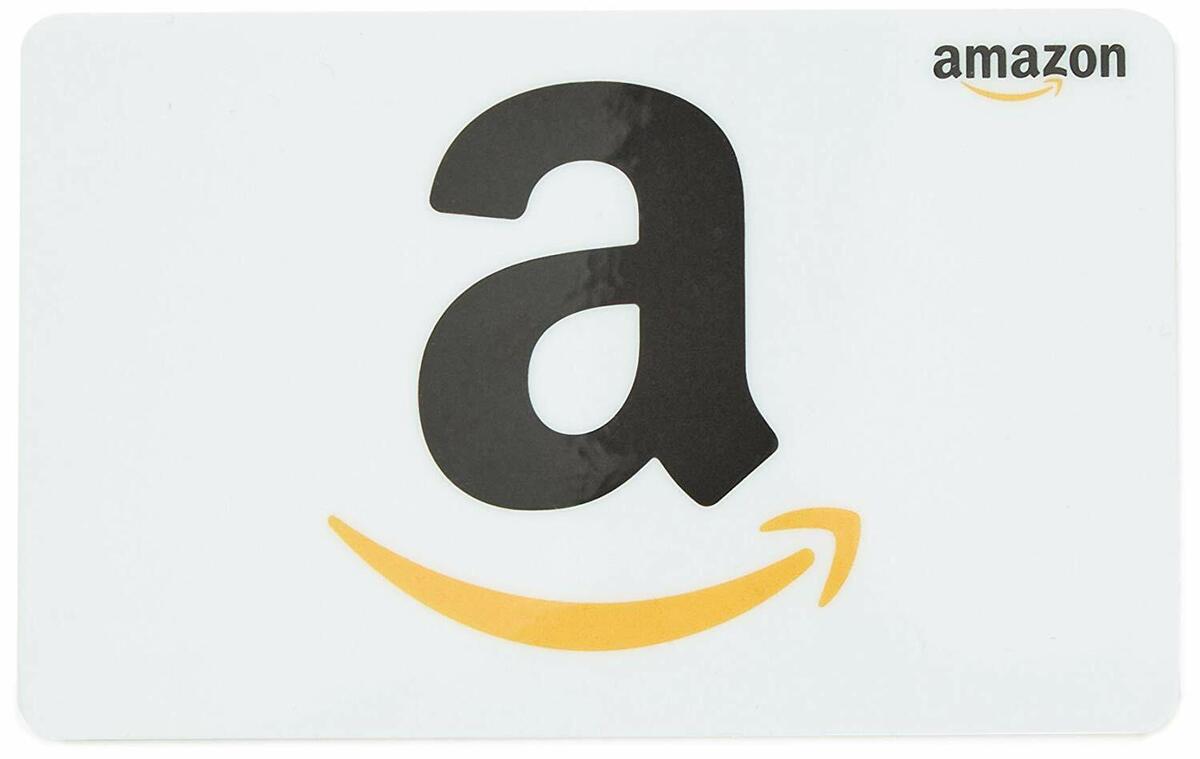 [Speaker Notes: Here is a nice experience prototype from A2 from the X team in the Star’s 12:30 Threads studio]
Results
What worked
What didn’t work
Most said they would not continue to watch the content
People were willing to watch new/unfamiliar content for $
Some types of content are inherently more intriguing
Some reacted positively to the content
One could watch without actually watching
[Speaker Notes: Showed the mixed results (presented nicely I might add)]
Results
New Learnings
Surprises
Rewards facilitate action but not necessarily interest
Some revealed they would have done the task without reward
One could find the short clip enjoyable and not want further interactions due to other priorities
Some mentioned they usually only have time for short clips
Validity  ✅
Revised Assumption: 
Reward is effective for short term motivation but not for building lasting passion and openness for new content
[Speaker Notes: What was surprising and what they learned.
The assumption held somewhat but they revised it.]
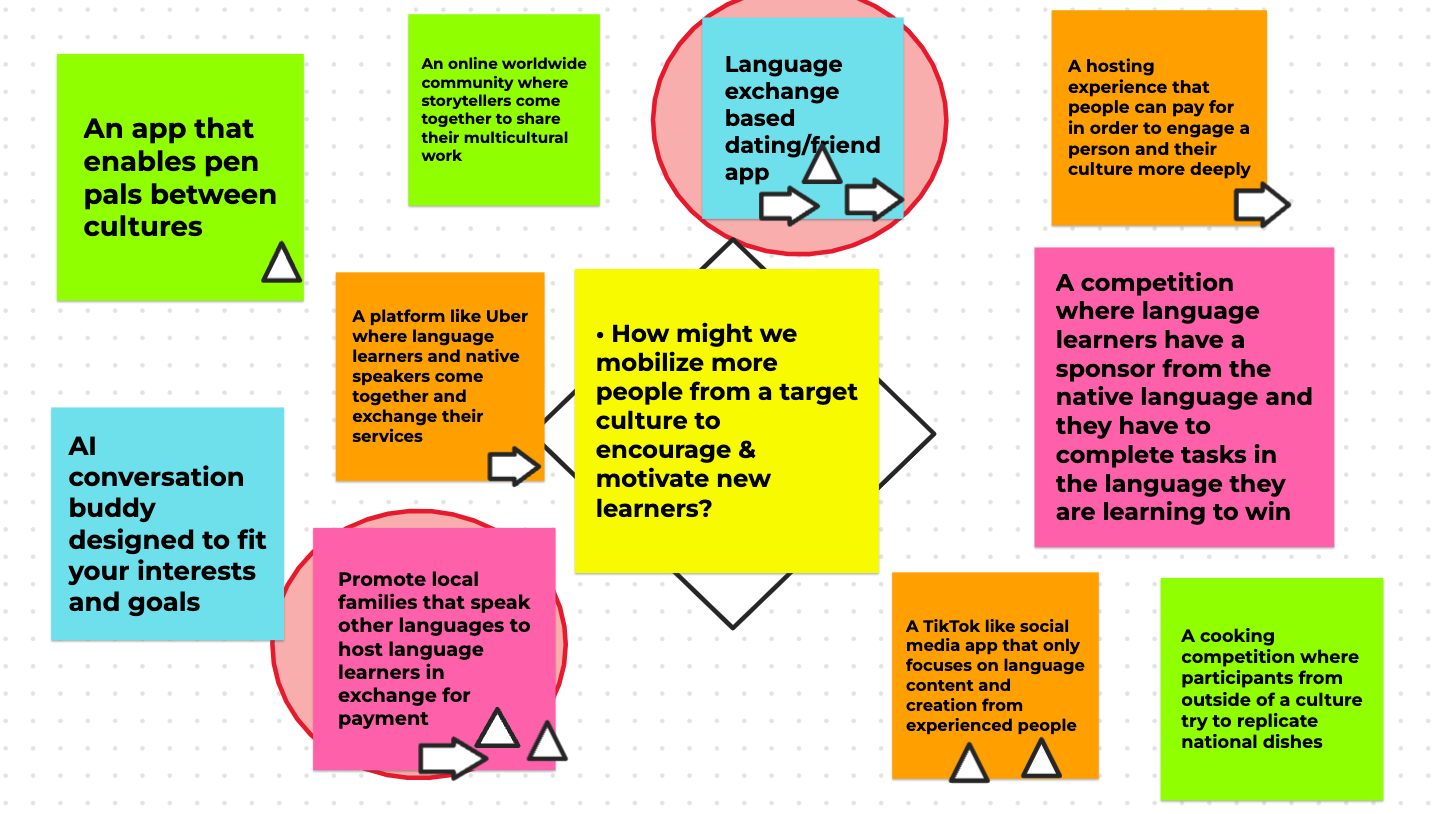 An app that connects local cultural hosts to language learners for immersive stays.
[Speaker Notes: Here is another example. The mersiv team from Tiffany’s Lifelong Learning studio at 12:30 PM.
[ADVANCE]
Their 3rd experience prototype was very creative.]
6) The language learner has enough money to afford the experience and cover local transportation.
1
Unknown
Which of these assumptions, if false, would cause the idea to fail?
3
7) A person would enjoy an experience with a host to understand their culture.
8
4
7
8) A person will take initiative to advance his language mastery by utilizing locally hosted experiences.
10
5
Staying with a host would help a language learner feel more connected to a target culture
1) Staying with a host would help a language learner feel more connected to a target culture.
9
9) Both the host and language learner will have the time to coordinate an experience.
6
2) Staying and interacting with a host would benefit the mastery of dialects, vernaculars, and accents attributed to a specific language.
Not vital for UE
Vital for UE
10) There’s enough trust on both sides to make an experience happen, from coming into someone’s house and sharing meals with their family.
2
3) The host will create a schedule to help their language learner gain an immersive experience into their culture.
11) It's possible to make a quick and easy system for language learners to select from available experiences offered by different hosts.
11
4) A person of a specific culture would be willing & enthusiastic about hosting someone for a specific period of time.
Known
5) Language learners will want to interact with more local yet unfamiliar people of a target culture.
P:3
[Speaker Notes: They had this key assumption of many to test
[ADVANCE]
Staying with a host would help a language learner feel more connected to a target culture]
ASSUMPTION
Our experienced users, people who are very familiar or native in a specific language & culture, would be willing and enthusiastic to host someone for a specific period of time.
EXPERIENCE PROTOTYPE
What lightweight test can we do to validate that critical assumption?
Props: The Musalla (prayer room) at Old Union, pre & post-survey asking both host & user about their experience

Actors: Find someone who is interested in learning about Middle Eastern & Islamic Culture + is learning Arabic. Find another person who is a native Arabic speaker and passionate about speaking about culture & Islam. Have the person interested in learning shadow an Islamic prayer and halaqa discussion with their host. 

Data: Have participants complete a questionnaire before and after asking them how they felt, their overall relationship and understanding with the specific language and culture, and how engaging the experience was.
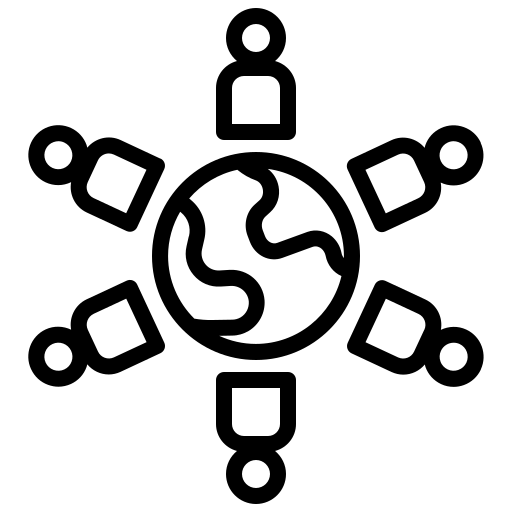 P:3
[Speaker Notes: They went to the prayer room at Old Union and tested this assumption by finding someone interested in learning about Islamic Culture who is learning Arabic and then connect them to a native speaker and have them shadow during a prayer and discussion. They had a questionnaire before and after about many things but including how engaging it was.]
Description: We hosted a 30-minute language and culture learning experience, pairing a language learner with a passionate teacher.

Participants: Gautham (Intermediate-level speaker) & Rifat (Advanced- speaker); Language & cultures of interest: Sudanese Arabic + African & Islamic culture

What Worked: 

Gautham: Understanding of the language + culture  = 1 → 3 (*1 = little, 3 = moderate)

Rifat: Passion for having more experiences teaching others about their language + culture 4 → 4 (*4 = strong preference)

What Didn’t: Gautham felt like he was intruding on cultural practice at times; Rifat wants Gautham's interests beforehand for a tailored experience 

Assumption: Validated, user felt knowledge improve & host generally enjoyed the experience.
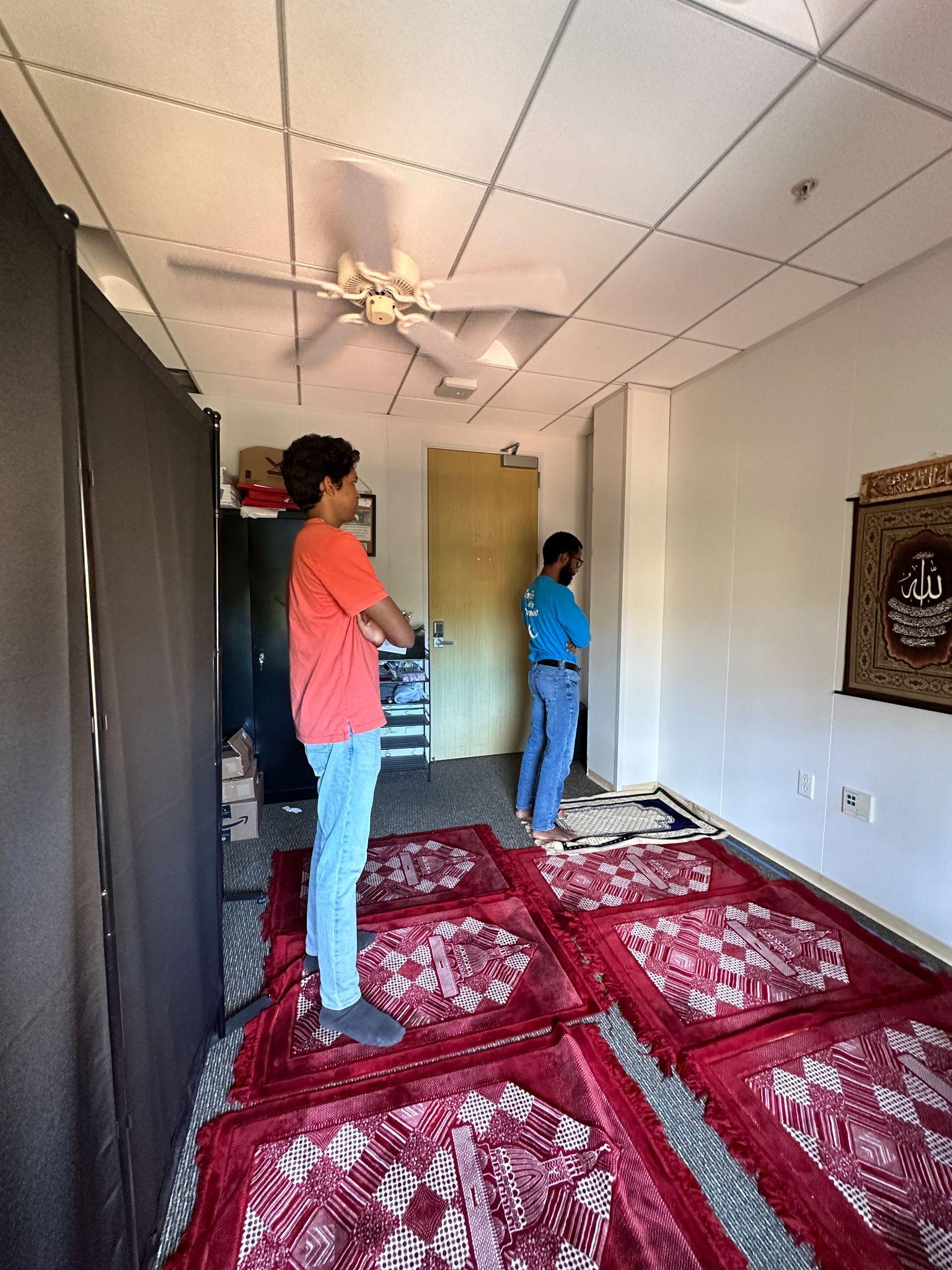 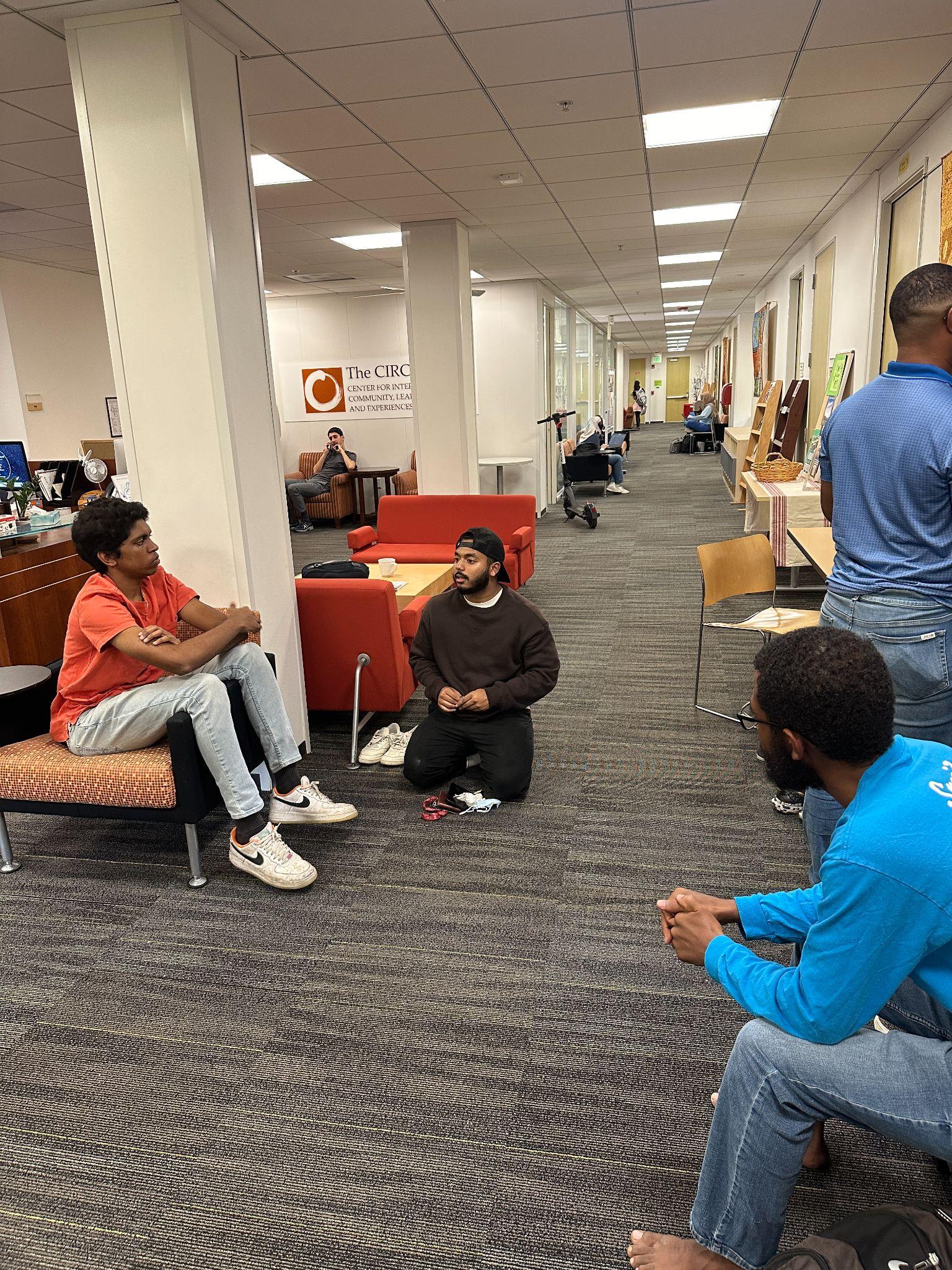 z
Setup + Prototype in Action
P:3
[Speaker Notes: They got a lot of feedback on what might work here. This validated this assumption.  Note that had other experience prototypes that showed other assumptions failed. That is expected and OK.

Key for all teams on this assignment is to better document what you did. And also to sythesize the results and learnings of both your interviews and the experience prototype testing.]
Administrivia
Assignment #5 – Low-fi Prototype & Pilot Usability Test
10-15 rough sketches of 3 different design realizations
everyone on team contributes
use different modalities (e.g., visual, speech, watch) or different visual UIs input techniques (gestures, taps, etc.)
will start this in studio this week
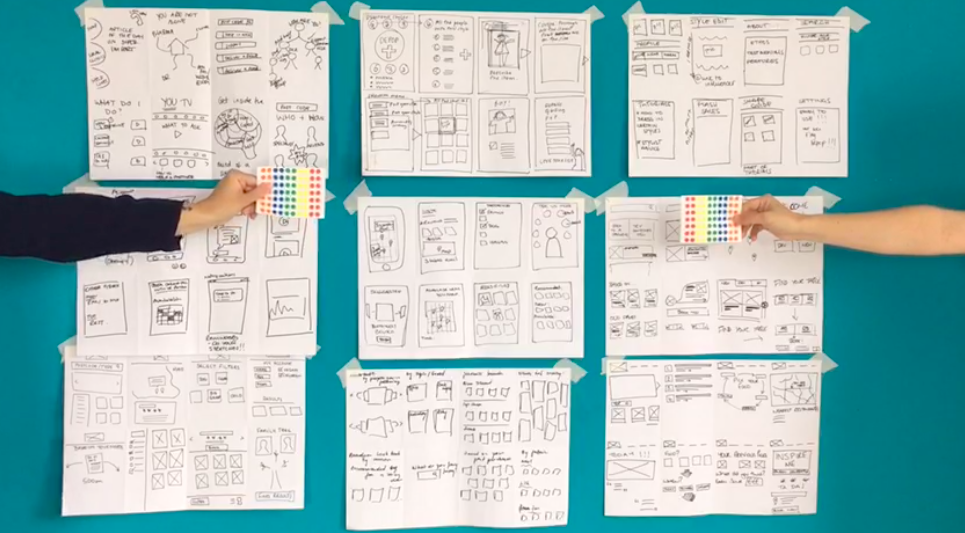 Autumn 2023
dt+UX: Design Thinking for User Experience Design, Prototyping & Evaluation
35
[Speaker Notes: Let’s talk about your next assignment
You are going to be making low-fi prototypes like I have shown and then test them in your next assignment due a week from this Thursday/Friday.]
Administrivia
Assignment #5 – Low-fi Prototype & Pilot Usability Test
10-15 rough sketches of 3 different design realizations
everyone on team contributes
use different modalities (e.g., visual, speech, watch) or different visual UIs input techniques (gestures, taps, etc.)
will start this in studio this week
pick top 2 realizations & storyboard/task flow more
pick best realization & add details to task flow
build low-fi prototype of the best & test it w/ at least 1 target (non-Stanford) participant/team member (e.g., four)
Autumn 2023
dt+UX: Design Thinking for User Experience Design, Prototyping & Evaluation
36
[Speaker Notes: Let’s do some administrivia.
You are going to be making low-fi prototypes like I have shown and then test them in your next assignment due a week from this Thursday/Friday.]
T E A M B R E A K
Autumn 2023
dt+UX: Design Thinking for User Experience Design, Prototyping & Evaluation
37
[Speaker Notes: --- broke at 52 min (restart at 2:45) ----
20 min break

----
goal: break at 40-45 minutes, 20-minute break (need 45 min to finish)

--- last year ---
broke at 49min -- took 21 min break (restart at 2:40 PM)


--- two years ago ----
broke at 40 minutes
For 20 minutes – if have less than 65 min left, reduce accordingly
Need 45 min to finish

-----

broke at 60 min in for 20 min (leaving 40 min)
-- note including 10 min at start finishing last lecture]
The Model Human Processor
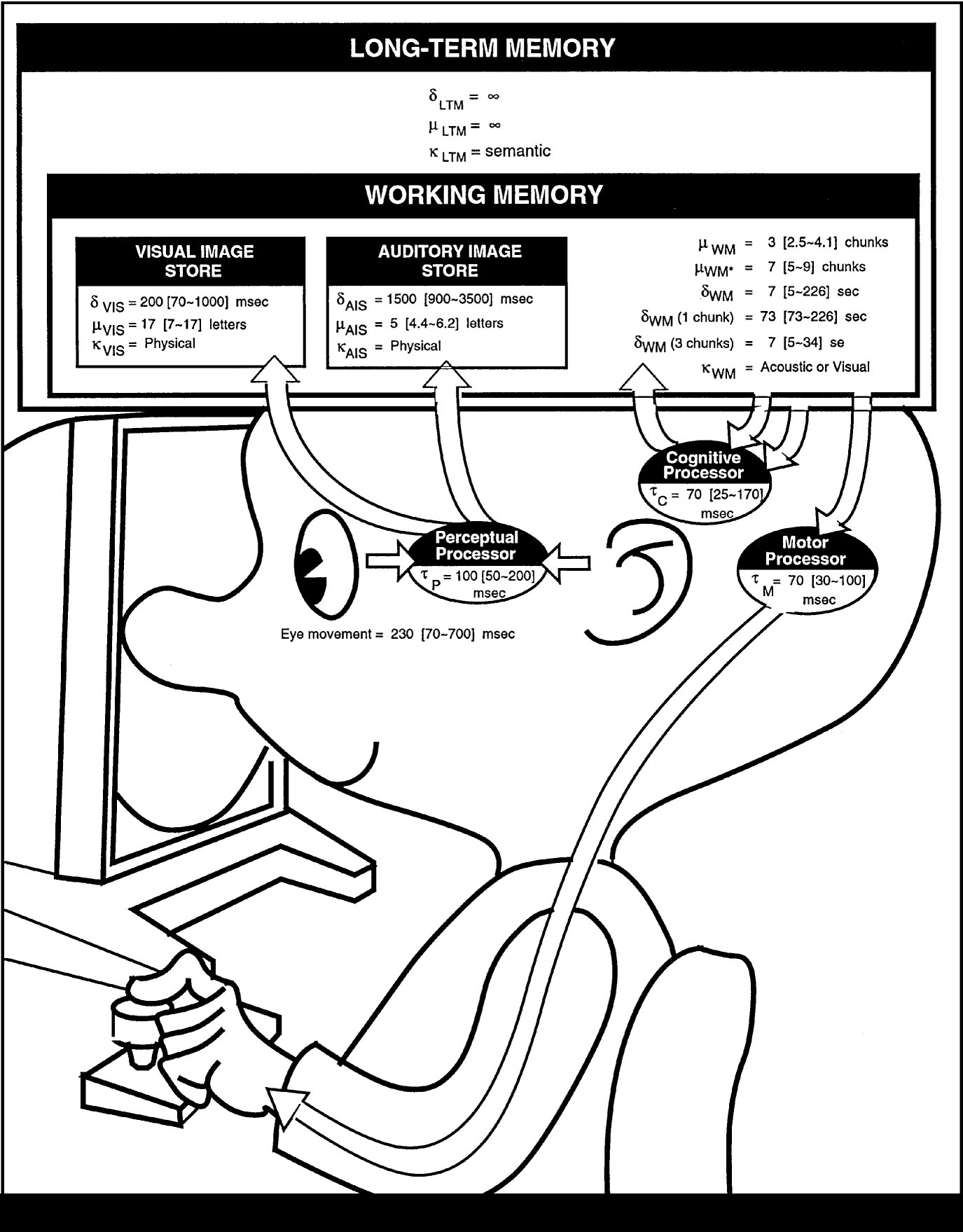 Developed by Card, Moran & Newell (’83)
based on empirical data

Model can help us test understanding & make predictions
Underlies other usability techniques
GOMS, KLM, tools, etc.
Autumn 2023
dt+UX: Design Thinking for User Experience Design, Prototyping & Evaluation
38
[Speaker Notes: Now we are going to talk more about cognition and motor control.
We model human performance to test understanding and
To predict the influence of new technology.
This is the classic image from the book “The Psychology of Human-Computer Interaction”]
The Model Human Processor
Long-term Memory
Working Memory
sensory
buffers
Visual Image
Store
Auditory Image
Store
Eyes
Motor
Processor
Cognitive
Processor
Perceptual
Processor
Ears
Fingers, etc.
Autumn 2023
dt+UX: Design Thinking for User Experience Design, Prototyping & Evaluation
39
[Speaker Notes: I’ll use this simpler model]
MHP Basics
Sometimes serial, sometimes parallel
serial in action & parallel in recognition
pressing key in response to light (serial)
driving, reading signs & hearing at once (parallel)

Parameters
processors have cycle time (T) ~ 100 ms
memories have capacity, decay time & type
Autumn 2023
dt+UX: Design Thinking for User Experience Design, Prototyping & Evaluation
40
MHP Basics
Parameters
processors have cycle time (T) ~ 100 ms
memories have capacity, decay time & type
Autumn 2023
dt+UX: Design Thinking for User Experience Design, Prototyping & Evaluation
41
What is missing from MHP?
Long-term Memory
Working Memory
sensory
buffers
Visual Image
Store
Auditory Image
Store
Eyes
Motor
Processor
Cognitive
Processor
Perceptual
Processor
Ears
Fingers, etc.
Autumn 2023
dt+UX: Design Thinking for User Experience Design, Prototyping & Evaluation
42
[Speaker Notes: Haptic input & haptic image store

Moving from sensory memory to working memory

Moving from working memory to long-term memory]
What is missing from MHP?
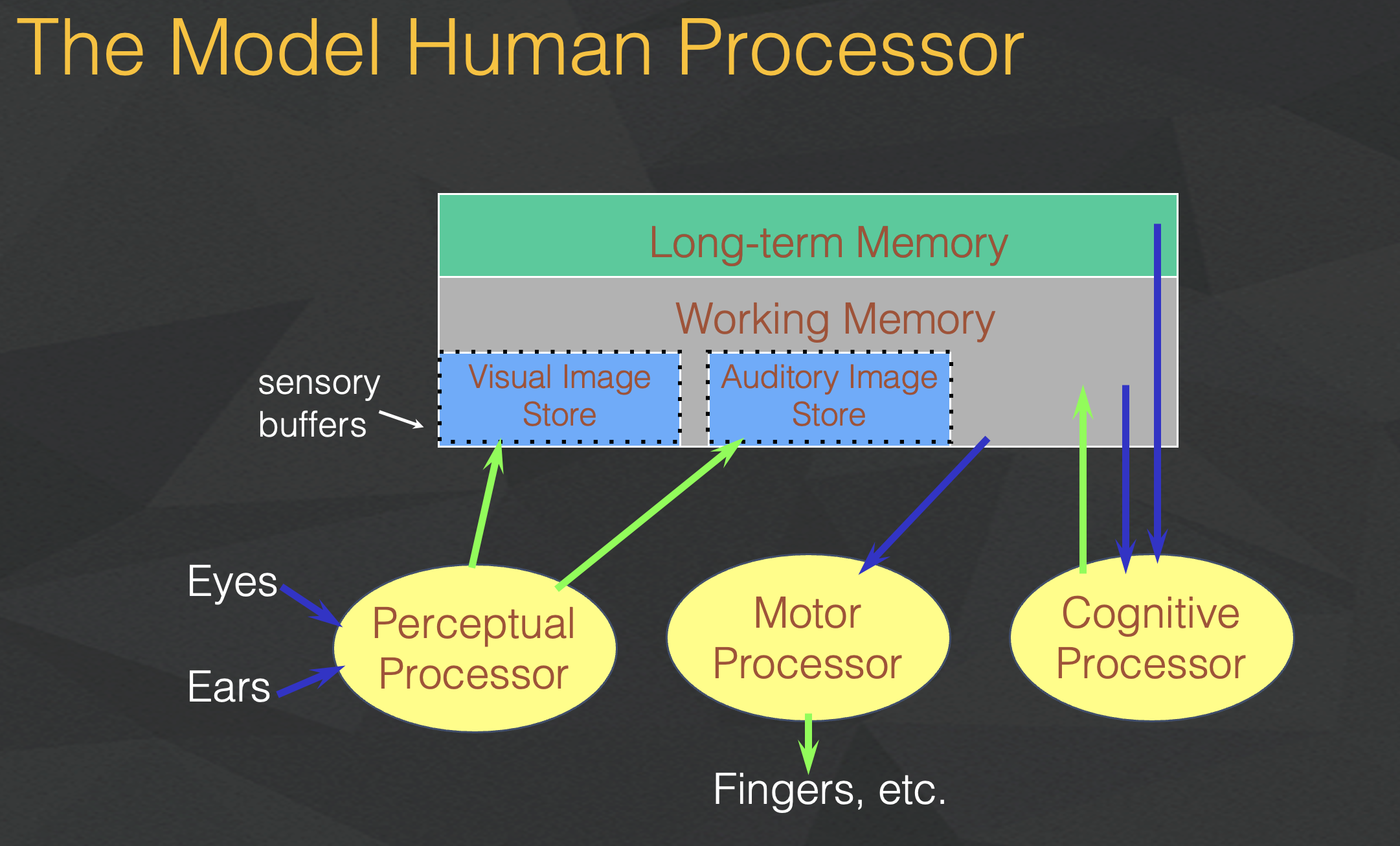 Haptic memory
for touch

Moving from sensory memory to WM
attention filters stimuli & passes to WM

Moving from WM to LTM
elaboration
Autumn 2023
dt+UX: Design Thinking for User Experience Design, Prototyping & Evaluation
43
[Speaker Notes: Perception of Touch… Smell… Taste….]
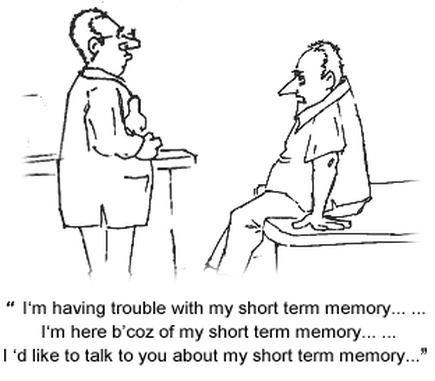 Autumn 2023
dt+UX: Design Thinking for User Experience Design, Prototyping & Evaluation
44
[Speaker Notes: Why do we care about memory…

It underlies many of the issues in the usability of visual interfaces]
Memory
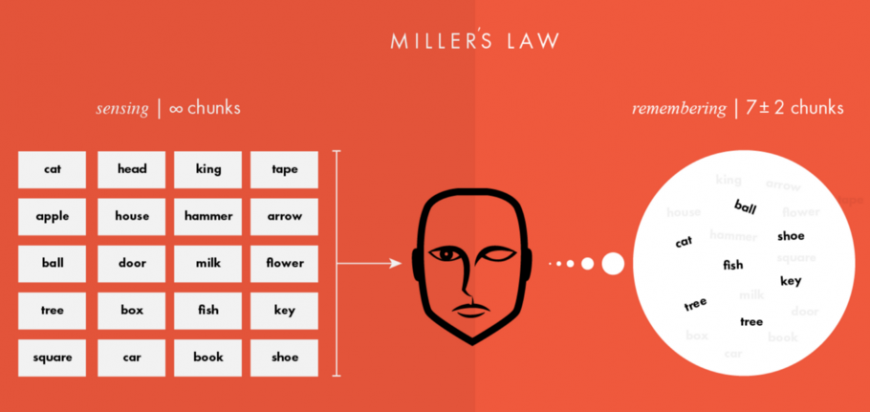 Working memory (short term)
small capacity (7 ± 2 “chunks”)
6174591765 vs. (617) 459-1765
NBCIBMGMC vs. NBC IBM GMC
rapid access (~70ms) & decay (~200 ms)
pass to LTM after a few seconds of continued storage

Long-term memory
huge (if not “unlimited”)
slower access time (~100 ms) w/ little decay
Autumn 2023
dt+UX: Design Thinking for User Experience Design, Prototyping & Evaluation
45
MHP Principles of Operation
Recognize-Act Cycle of the CP
on each cycle contents in WM initiate actions associatively linked to them in LTM
actions modify the contents of WM
Autumn 2023
dt+UX: Design Thinking for User Experience Design, Prototyping & Evaluation
46
MHP Principles of Operation
Long-term Memory
Working Memory
sensory
buffers
Visual Image
Store
Auditory Image
Store
Motor
Processor
Cognitive
Processor
Perceptual
Processor
Eyes
Ears
Fingers, etc.
Autumn 2023
dt+UX: Design Thinking for User Experience Design, Prototyping & Evaluation
47
[Speaker Notes: Let’s see this in action
[ADVANCE]
some operation (like an instruction) goes from working memory to the cognitive processor and is executed
[ADVANCE]
this grabs action linked from the Long-term memory
[ADVANCE
This is executed or used in an operation and then the result is put back in working memory.]
MHP Principles of Operation
Recognize-Act Cycle of the CP
on each cycle contents in WM initiate actions associatively linked to them in LTM
actions modify the contents of WM

Discrimination Principle
retrieval is determined by candidates that exist in memory relative to retrieval cues
interference by strongly activated chunks
Autumn 2023
dt+UX: Design Thinking for User Experience Design, Prototyping & Evaluation
48
Experiment
Task:	Quickly tap each target 50 times accurately

Conditions:
Two ½” diameter targets 6” apart
Two ½” diameter targets 24” apart
Two 2” diameter targets 24” apart
Two 2” diameter targets 24” apart (no accuracy required)


Turn to neighbor: discuss what will happen
Autumn 2023
dt+UX: Design Thinking for User Experience Design, Prototyping & Evaluation
49
[Speaker Notes: Draw two circles on the board
	both around 1/2 inches in diameter
	1) distance of 6 inches
	2) Repeat by extending the distance to 24 inches

Ask volunteer to put mark in circle 50 times each quickly, but accurately (outside of circle at most 4 times)

Now do it 24" apart and still 1" diameter

TURN to a partner and discuss what you think will happen and WHY????

ID=Log2(d/w+1) : try easy ID of 4 and hard of ID 8

log2 (13)=3.7
Log2 (49)=5.6


Now try it again with 24 inches but make the target 2 inches wide
3) log2 (13)=3.7

 Now try again asking the person to go as fast as they can independent of accuracy (should get more speed but see spread of circles outside)

Results:
30 sec
48 sec
31 sec (as predicted, almost the same as #1)
21 sec (lots of spread)]
Experimental Results (2023au)
Task: Quickly tap each target 50 times accurately
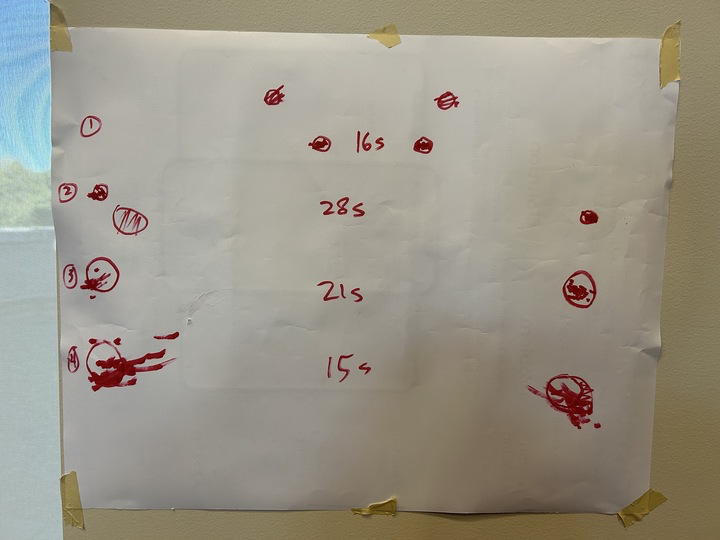 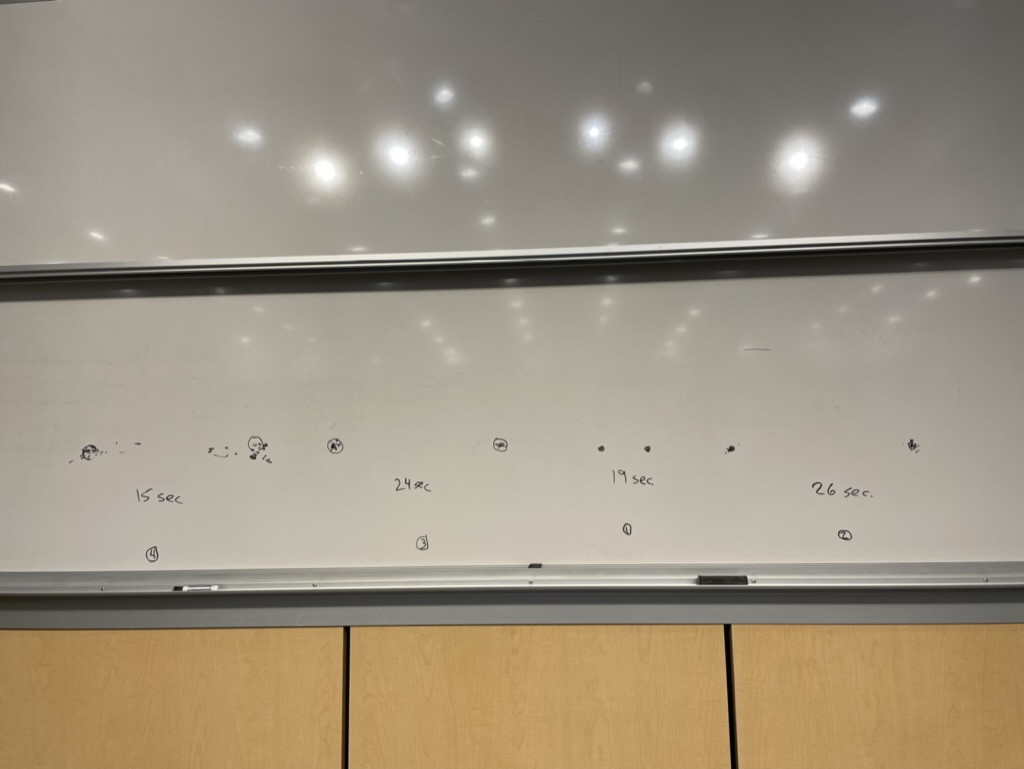 Autumn 2023
dt+UX: Design Thinking for User Experience Design, Prototyping & Evaluation
50
[Speaker Notes: Draw two circles on the board
	both around 1/2 inches in diameter
	1) distance of 6 inches
	2) Repeat by extending the distance to 24 inches

Ask volunteer to put mark in circle 50 times each quickly, but accurately (outside of circle at most 4 times)

TURN to a partner and discuss what you think will happen and WHY????

ID=Log2(d/w+1) : try easy ID of 4 and hard of ID 8

log2 (13)=3.7
Log2 (49)=5.6


Now try it again with 24 inches but make the target 2 inches wide
3) log2 (13)=3.7

) Now try again asking the person to go as fast as they can independent of accuracy (should get more speed but see spread of circles outside)

Results:
30 sec
48 sec
31 sec (as predicted, almost the same as #1)
21 sec (lots of spread)]
Experimental Results (last year)
Task: Quickly tap each target 50 times accurately
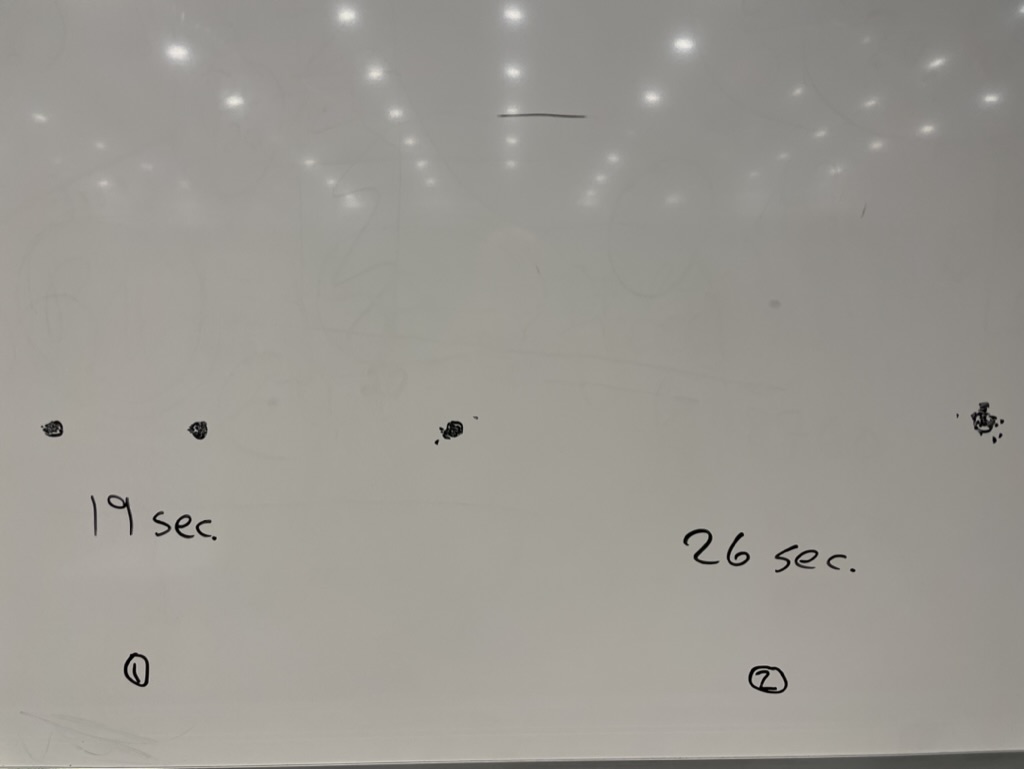 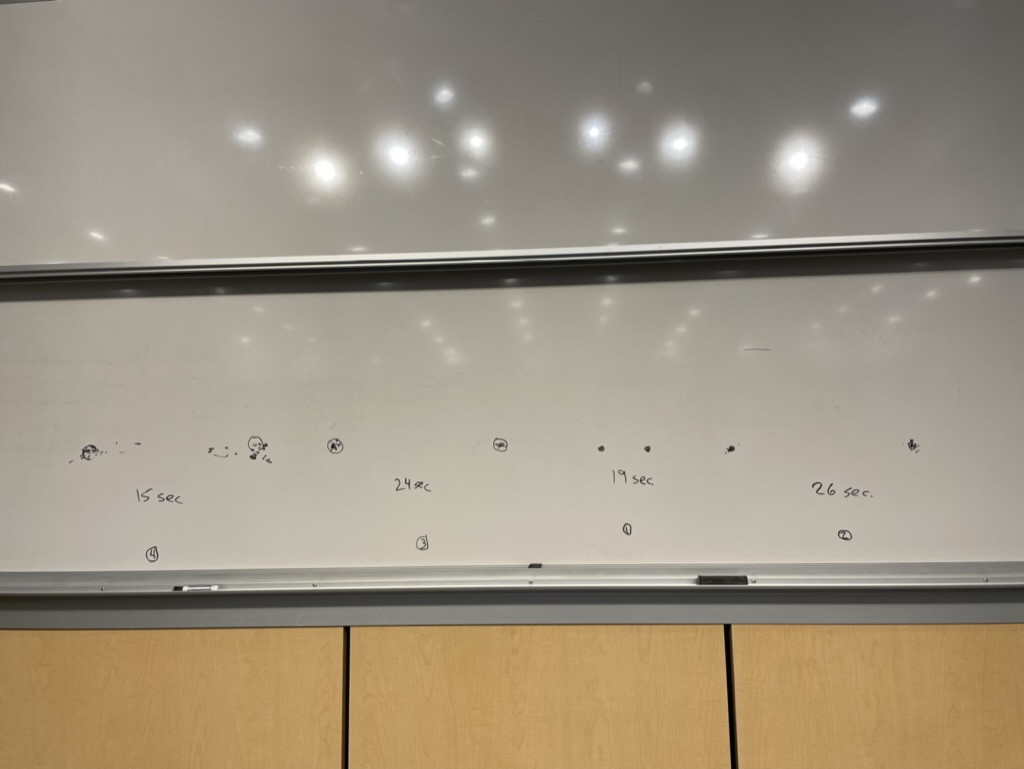 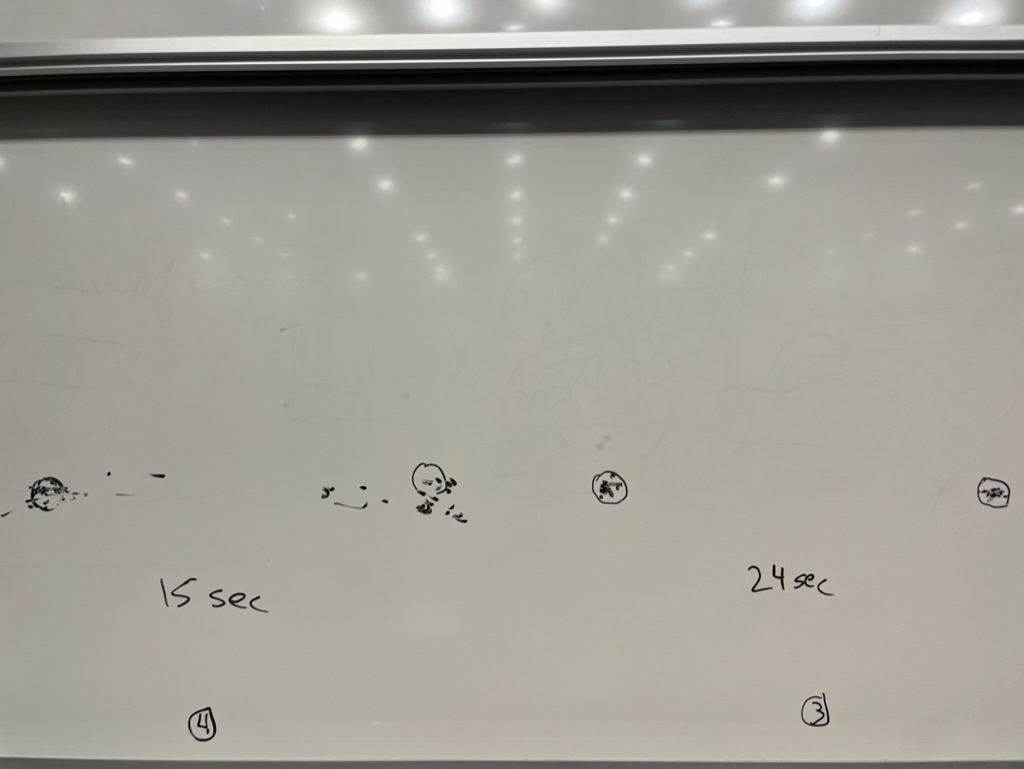 Autumn 2023
dt+UX: Design Thinking for User Experience Design, Prototyping & Evaluation
51
[Speaker Notes: Draw two circles on the board
	both around 1/2 inches in diameter
	1) distance of 6 inches
	2) Repeat by extending the distance to 24 inches

Ask volunteer to put mark in circle 50 times each quickly, but accurately (outside of circle at most 4 times)

TURN to a partner and discuss what you think will happen and WHY????

ID=Log2(d/w+1) : try easy ID of 4 and hard of ID 8

log2 (13)=3.7
Log2 (49)=5.6


Now try it again with 24 inches but make the target 2 inches wide
3) log2 (13)=3.7

) Now try again asking the person to go as fast as they can independent of accuracy (should get more speed but see spread of circles outside)

Results:
30 sec
48 sec
31 sec (as predicted, almost the same as #1)
21 sec (lots of spread)]
Experimental Results (pre-covid)
Task:	Quickly tap each target 50 times accurately
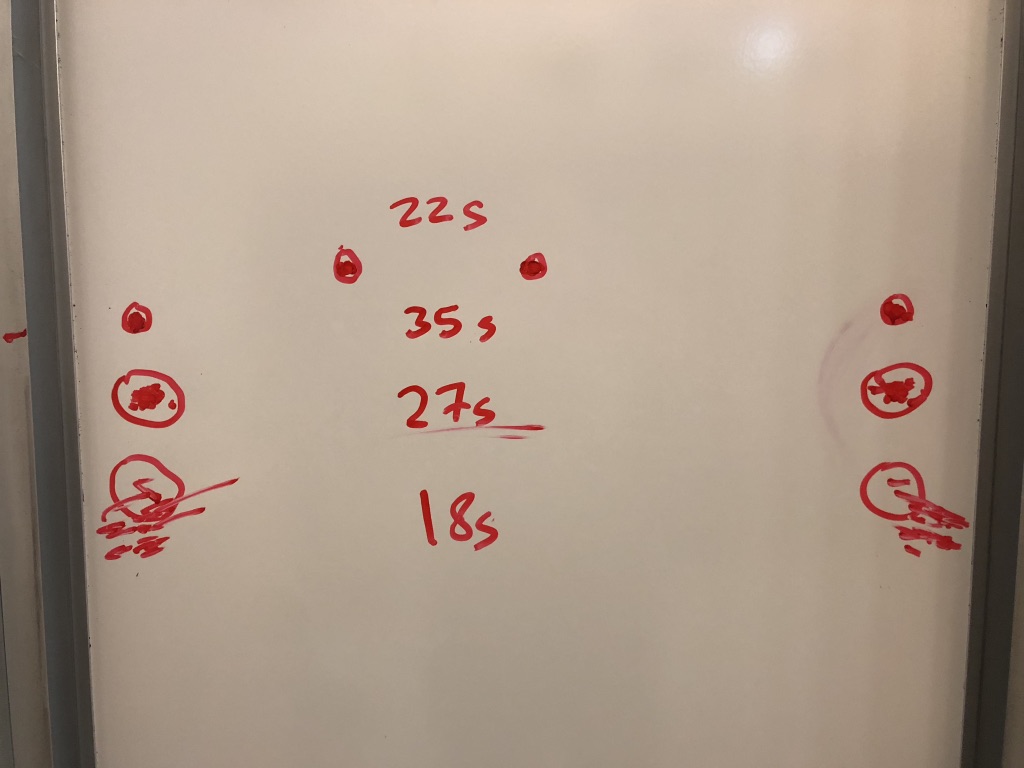 Autumn 2023
dt+UX: Design Thinking for User Experience Design, Prototyping & Evaluation
52
[Speaker Notes: Draw two circles on the board
	both around 1/2 inches in diameter
	1) distance of 6 inches
	2) Repeat by extending the distance to 24 inches

Ask volunteer to put mark in circle 50 times each quickly, but accurately (outside of circle at most 4 times)

TURN to a partner and discuss what you think will happen and WHY????

ID=Log2(d/w+1) : try easy ID of 4 and hard of ID 8

log2 (13)=3.7
Log2 (49)=5.6


Now try it again with 24 inches but make the target 2 inches wide
3) log2 (13)=3.7

) Now try again asking the person to go as fast as they can independent of accuracy (should get more speed but see spread of circles outside)

Results:
30 sec
48 sec
31 sec (as predicted, almost the same as #1)
21 sec (lots of spread)]
If we plot the data…
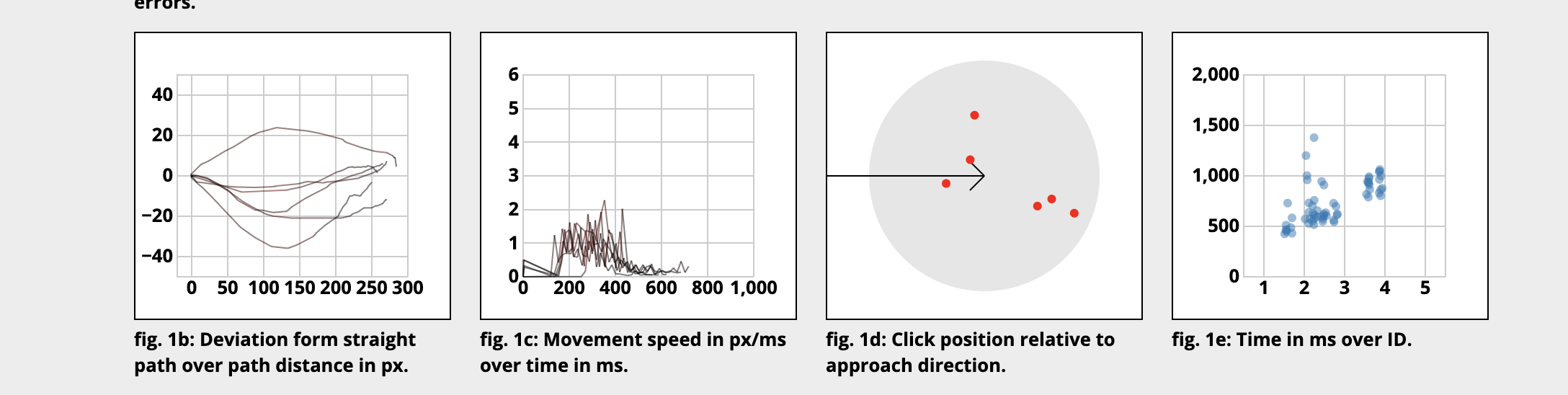 Index of Difficulty: ID = log (D/W) + 1
D = distance to target, W = width of target (or size)
Autumn 2023
dt+UX: Design Thinking for User Experience Design, Prototyping & Evaluation
53
Run This Experiment On Your Own
http://simonwallner.at/ext/fitts/
Autumn 2023
dt+UX: Design Thinking for User Experience Design, Prototyping & Evaluation
54
Experimental Results (2 years ago)
Task:	Quickly tap each target 50 times accurately
30 sec

48 sec

31 sec

21 sec (lots of spread)
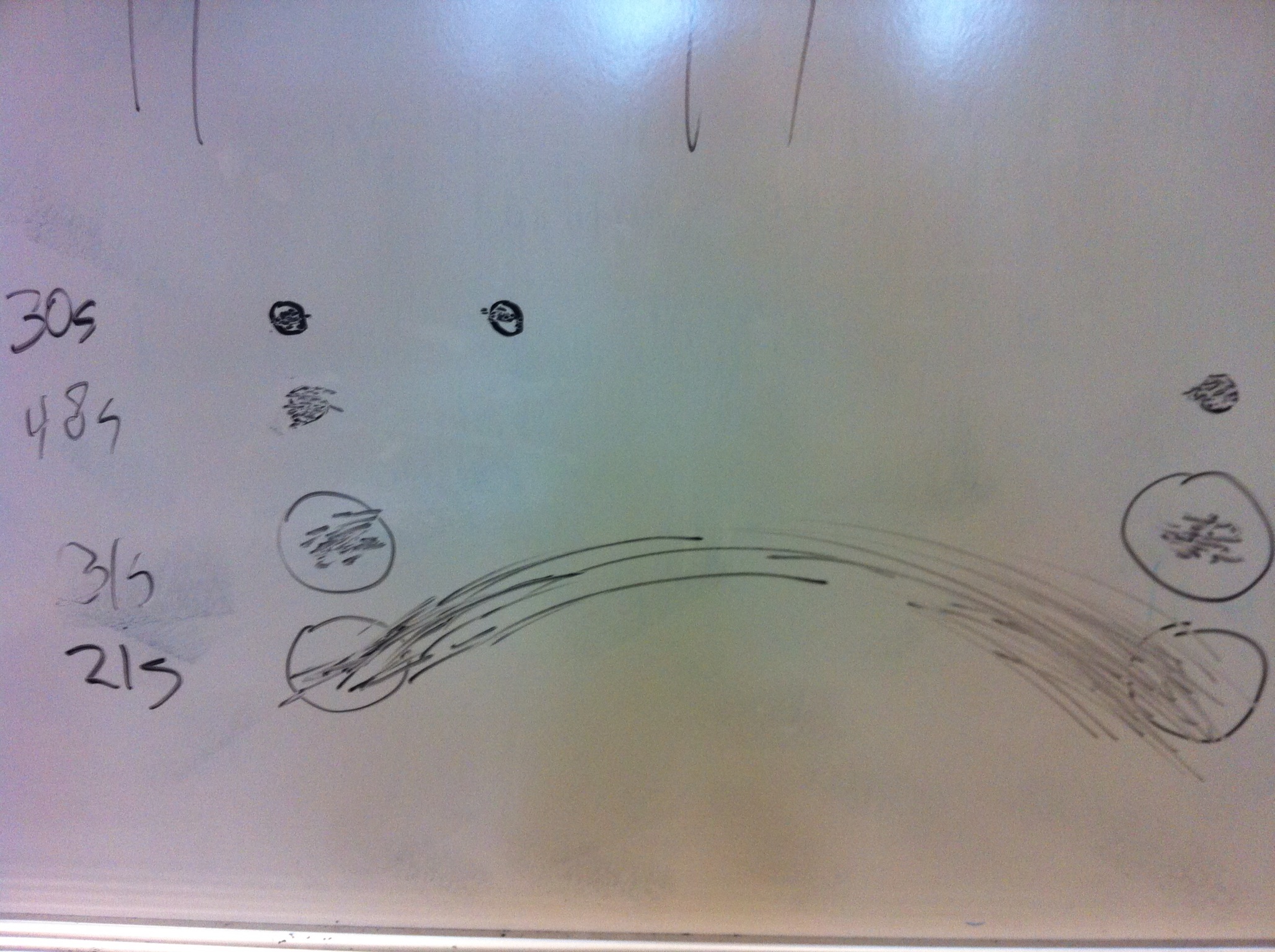 Autumn 2023
dt+UX: Design Thinking for User Experience Design, Prototyping & Evaluation
55
[Speaker Notes: Draw two circles on the board
	both around 1/2 inches in diameter
	1) distance of 6 inches
	2) Repeat by extending the distance to 24 inches

Ask volunteer to put mark in circle 50 times each quickly, but accurately (outside of circle at most 4 times)

TURN to a partner and discuss what you think will happen and WHY????

ID=Log2(d/w+1) : try easy ID of 4 and hard of ID 8

log2 (13)=3.7
Log2 (49)=5.6


Now try it again with 24 inches but make the target 2 inches wide
3) log2 (13)=3.7

) Now try again asking the person to go as fast as they can independent of accuracy (should get more speed but see spread of circles outside)

Results:
30 sec
48 sec
31 sec (as predicted, almost the same as #1)
21 sec (lots of spread)]
Experimental Results (3 years ago)
Task:	Quickly tap each target 50 times accurately
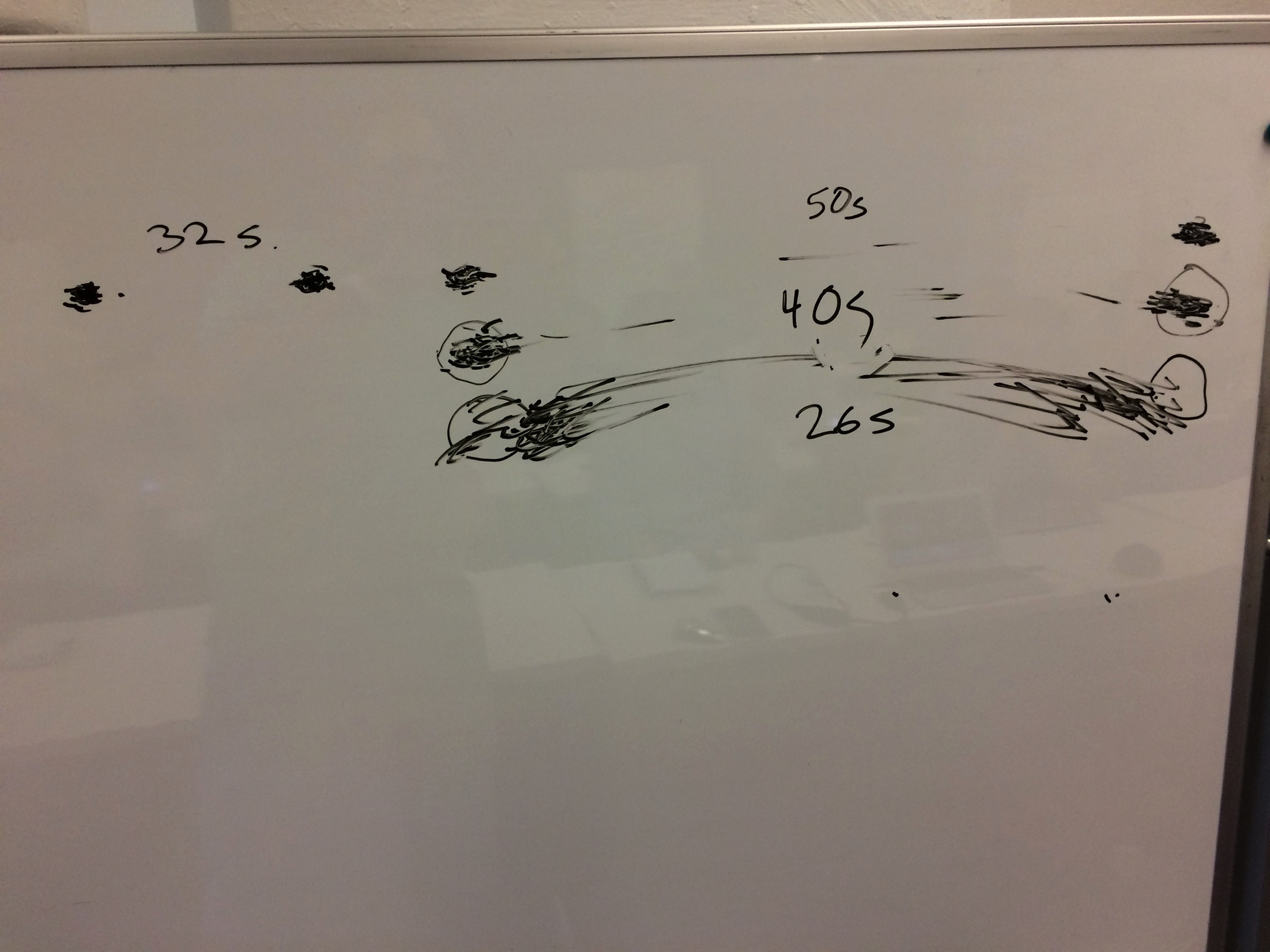 Autumn 2023
dt+UX: Design Thinking for User Experience Design, Prototyping & Evaluation
56
[Speaker Notes: Draw two circles on the board
	both around 1/2 inches in diameter
	1) distance of 6 inches
	2) Repeat by extending the distance to 24 inches

Ask volunteer to put mark in circle 50 times each quickly, but accurately (outside of circle at most 4 times)

TURN to a partner and discuss what you think will happen and WHY????

ID=Log2(d/w+1) : try easy ID of 4 and hard of ID 8

log2 (13)=3.7
Log2 (49)=5.6


Now try it again with 24 inches but make the target 2 inches wide
3) log2 (13)=3.7

) Now try again asking the person to go as fast as they can independent of accuracy (should get more speed but see spread of circles outside)

Results:
30 sec
48 sec
31 sec (as predicted, almost the same as #1)
21 sec (lots of spread)]
Principles of Operation (cont.)
Fitts’ Law
moving hand is a series of microcorrections
correction takes Tp + Tc + Tm = 240 msec 
time Tpos to move the hand to target size S, which is distance D away is given by:
	Tpos = a + b log2 (D/S + 1)

summary
time to move the hand depends only on the relative precision required
Autumn 2023
dt+UX: Design Thinking for User Experience Design, Prototyping & Evaluation
57
[Speaker Notes: So what’s going on here.
Fitts’ Law

Understand both D/S and relative position.]
Fitts’ Law Example
Today
Sunday
Monday
Tuesday
Wednesday
Thursday
Friday
Saturday
Pop-up Linear Menu
Pop-up Pie Menu
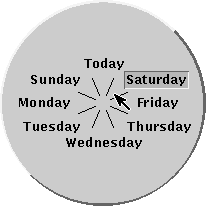 Which will be faster on average?
pie menu (bigger targets & less distance)
Autumn 2023
dt+UX: Design Thinking for User Experience Design, Prototyping & Evaluation
58
[Speaker Notes: Outer edge of screen]
Pie Menus in Use Today
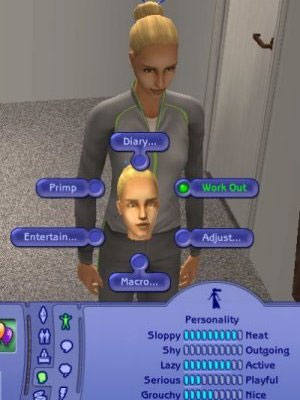 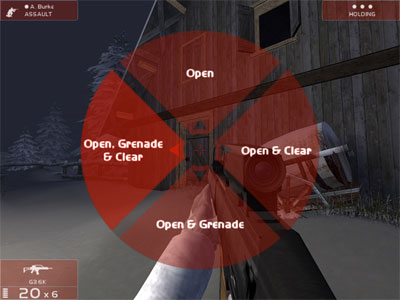 Rainbow 6
The Sims
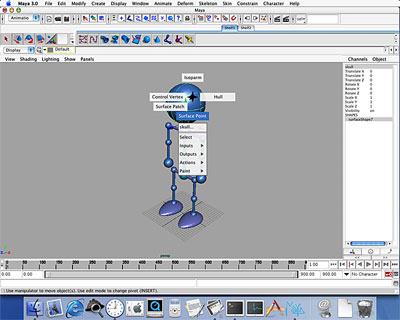 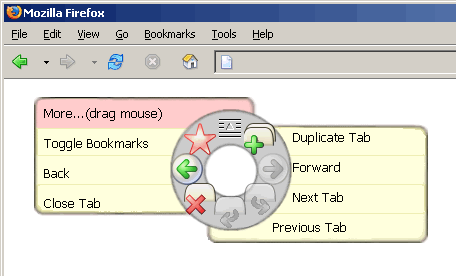 Firefox
Maya
Autumn 2023
dt+UX: Design Thinking for User Experience Design, Prototyping & Evaluation
59
[Speaker Notes: Anyone know of good examples?

In many pieces of software, but still haven’t reached ubiquity… why?]
Apple Watch Is a Negative Fitts’ Law Example
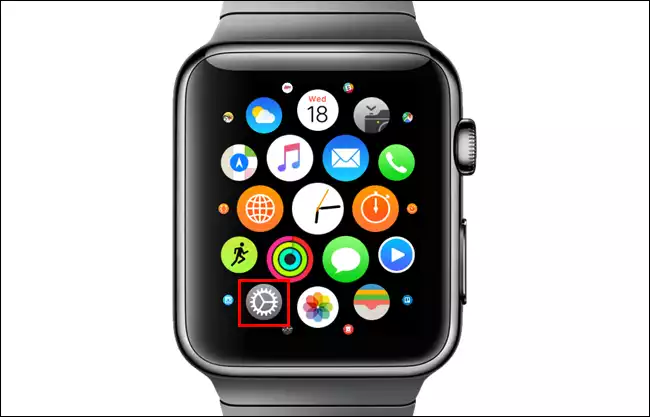 Autumn 2023
dt+UX: Design Thinking for User Experience Design, Prototyping & Evaluation
60
[Speaker Notes: Very hard to accurately tap on icons… leads to errors… example of Fitts’ Law in action

[ADVANCE]
RECENTLY, …]
Apple Watch Is a Negative Fitts’ Law Example
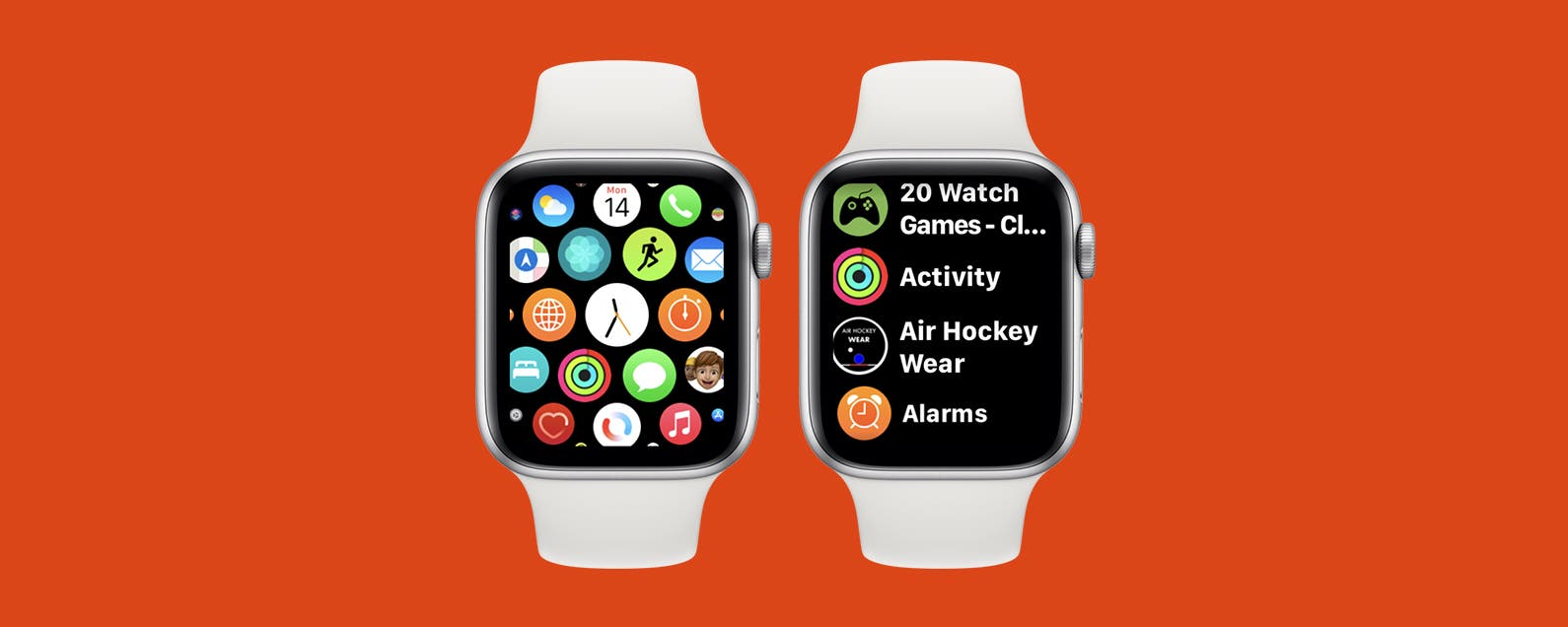 Autumn 2023
dt+UX: Design Thinking for User Experience Design, Prototyping & Evaluation
61
[Speaker Notes: they redesigned it to go through more of a linear menu (on the right), that is easier to select without error (but doesn’t hold as much information on the screen at once).]
Volunteer for Experiment
https://faculty.washington.edu/chudler/java/ready.html
Autumn 2023
dt+UX: Design Thinking for User Experience Design, Prototyping & Evaluation
62
Volunteer for Experiment
Stroop Effect
interference in your working memory
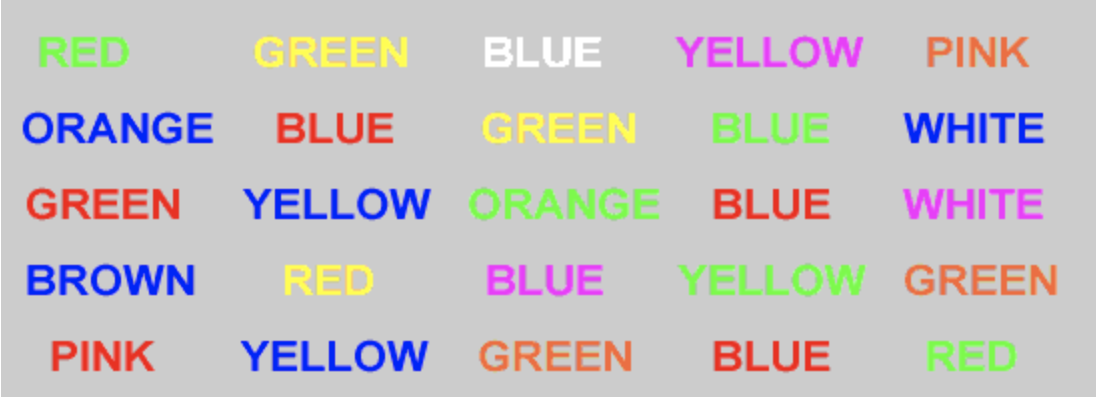 Autumn 2023
dt+UX: Design Thinking for User Experience Design, Prototyping & Evaluation
63
[Speaker Notes: This is known as the Stroop Effect. It is a great example of interference in your working memory.

Why are we learning this? 
Imagine making icons or labels in your user interface that have interfering triggers into your memory. E.g., a “green” button for cancel? Or a label that says “X” in one place and “Y” in another.]
Memory Interference in Action: Cultural
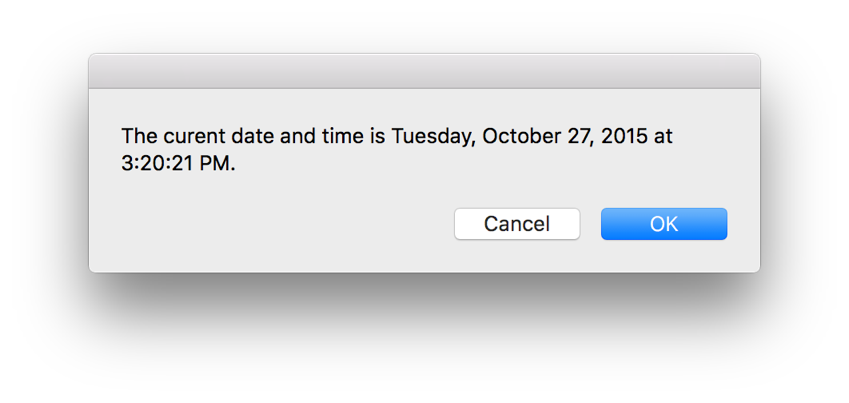 Autumn 2023
dt+UX: Design Thinking for User Experience Design, Prototyping & Evaluation
64
[Speaker Notes: Here is the default OSX Dialog box.

What if instead it looked like this? What errors might occur?
[ADVANCE]]
Memory Interference in Action: Cultural
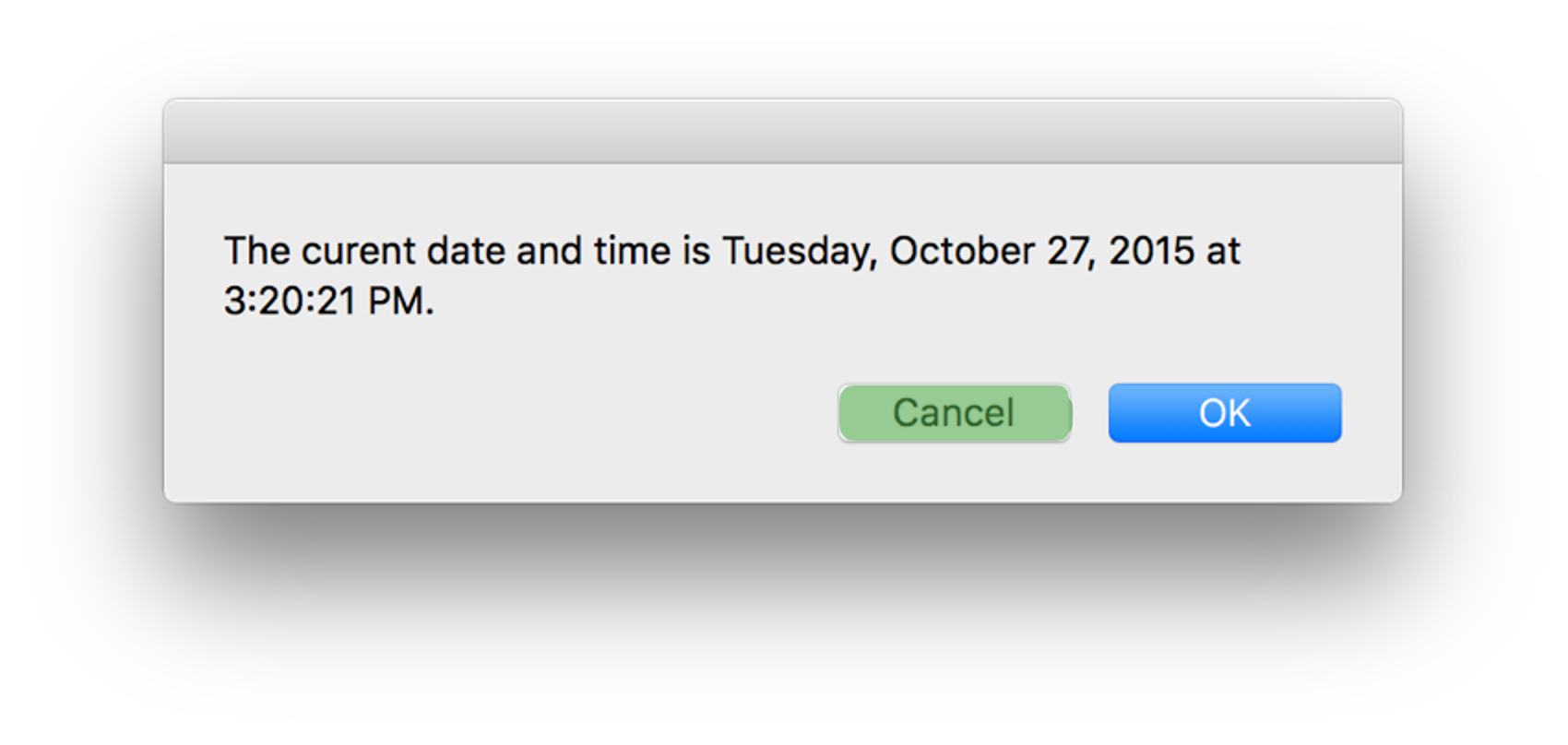 Autumn 2023
dt+UX: Design Thinking for User Experience Design, Prototyping & Evaluation
65
[Speaker Notes: What errors might occur?

Green implies Yes or Good in western culture. That color could interfere with the word “Cancel” and cause errors.]
Memory Interference in Action: Labels/Terms
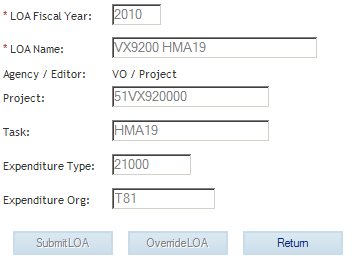 Autumn 2023
dt+UX: Design Thinking for User Experience Design, Prototyping & Evaluation
66
[Speaker Notes: Or what if there is interference with what labels normally mean. In this accounting application, “Return” means the same as “Cancel”. But for most people, this is not necessarily what “Return” might mean.

https://www.uxmatters.com/mt/archives/2010/07/achieving-and-balancing-consistency-in-user-interface-design.php]
Simple Experiment
Volunteer
Start saying colors you see in list of words
when slide comes up
as fast as you can
Say “done” when finished
Everyone else time it…
Autumn 2023
dt+UX: Design Thinking for User Experience Design, Prototyping & Evaluation
67
Paper
Home
Back
Schedule
Page
Change
Autumn 2023
dt+UX: Design Thinking for User Experience Design, Prototyping & Evaluation
68
Simple Experiment
Do it again
Say “done” when finished
Autumn 2023
dt+UX: Design Thinking for User Experience Design, Prototyping & Evaluation
69
Bandana
Forward
Home
Test
Basket
Paper
Autumn 2023
dt+UX: Design Thinking for User Experience Design, Prototyping & Evaluation
70
Simple Experiment
Do it again
Say “done” when finished
Autumn 2023
dt+UX: Design Thinking for User Experience Design, Prototyping & Evaluation
71
Yellow
White
Black
Blue 
Red
Green
Autumn 2023
dt+UX: Design Thinking for User Experience Design, Prototyping & Evaluation
72
Memory
Interference
two strong cues in working memory
link to different chunks in long term memory

Why learn about memory?
know what’s behind many HCI techniques
helps you understand what users will “get”
aging population of users
Autumn 2023
dt+UX: Design Thinking for User Experience Design, Prototyping & Evaluation
73
Design UIs for Recognition over Recall
Recall
info reproduced from memory
e.g., command name & semantics

Recognition
presentation of info provides knowledge that info has been seen before
e.g., command in menu reminds you
easier because of cues to retrieval
cue is related to item or situation learned in
e.g., hints, icons, labels, menu names, etc.
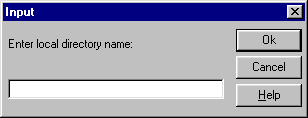 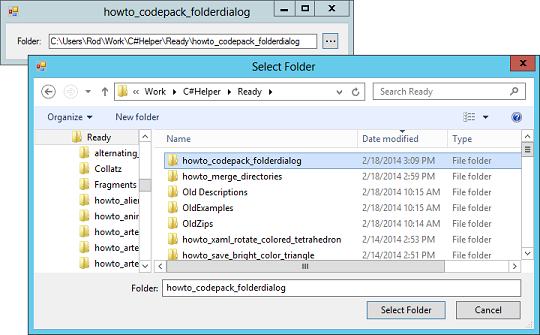 Autumn 2023
dt+UX: Design Thinking for User Experience Design, Prototyping & Evaluation
74
Human Abilities Summary
Color can be helpful, but pay attention to
how colors combine
limitations of human perception
people with color deficiency

Model Human Processor
perceptual, motor, cognitive processors + memory
model allows us to make predictions

Memory
three types: sensory, WM & LTM
interference can make hard to access LTM
cues in WM can make it easier to access LTM

Key time to remember from MHP: ~100 ms cycle time & memory access time
Autumn 2023
dt+UX: Design Thinking for User Experience Design, Prototyping & Evaluation
75
Further ReadingVision and Cognition
Books
The Psychology Of Human-Computer Interaction, by Card, Moran, & Newell, Erlbaum, 1983 
Human-Computer Interaction, by Dix, Finlay, Abowd, and Beale, 1998.
Perception, Irvin Rock, 1995.

Pages 66-99 of “Cognitive Aspects in Interaction Design”, from Interaction Design, 3rd Edition by Rogers, Sharp, & Preece

Applying Fitts’ Law to Mobile Interface Design by Justin Smith
Autumn 2023
dt+UX: Design Thinking for User Experience Design, Prototyping & Evaluation
76
Next Time
Lecture
Visual Information Design

Watch Scott Klemmer’s HCIOnline lectures:
6.1 Visual Design (7:37)
6.2 Typography (10:47)
6.3 Grids & Alignment (17:33)

Studio
Concept Videos
Start sketching out design ideas
Autumn 2023
dt+UX: Design Thinking for User Experience Design, Prototyping & Evaluation
77
Exit Ticket

http://bit.ly/CS147-2023au-exit-ticket-4-528/

Due Thursday at 3:30 PM
Autumn 2023
dt+UX: Design Thinking for User Experience Design, Prototyping & Evaluation
78